The Griffith Ridge Farm
Dennis and Rebecca Griffith Sparks
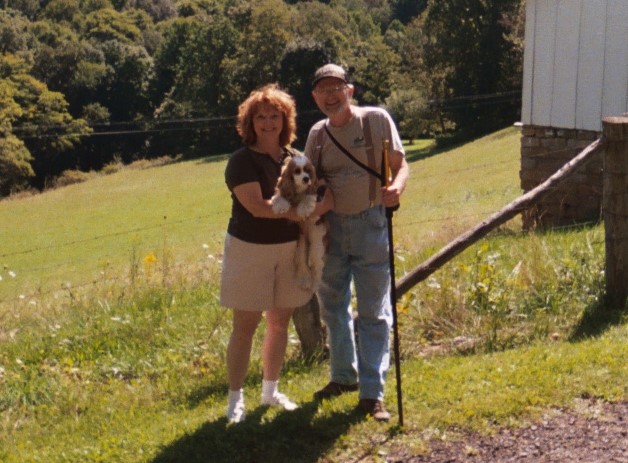 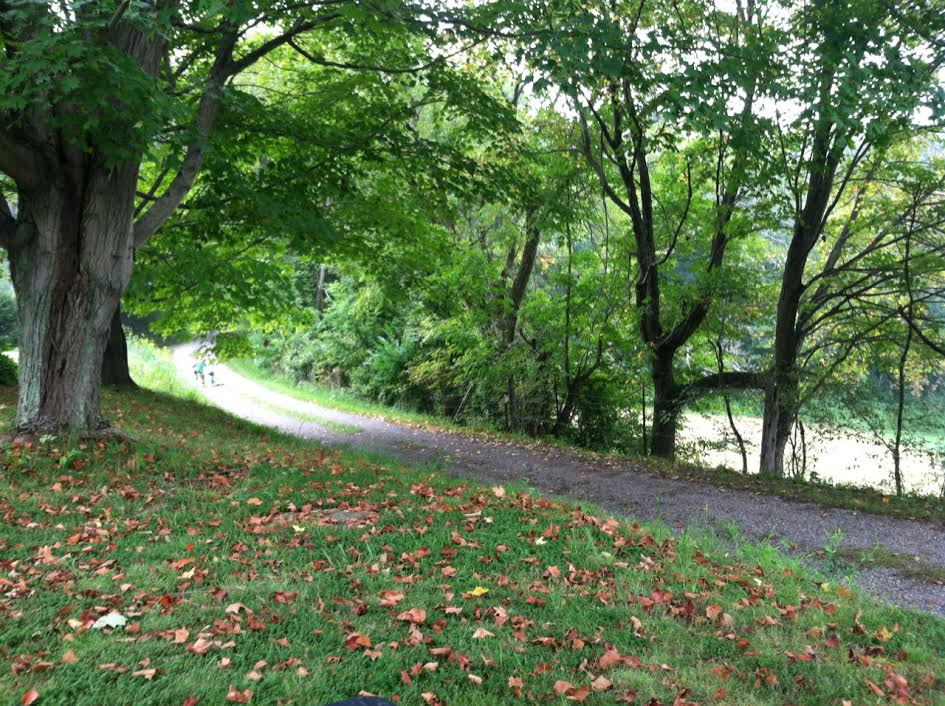 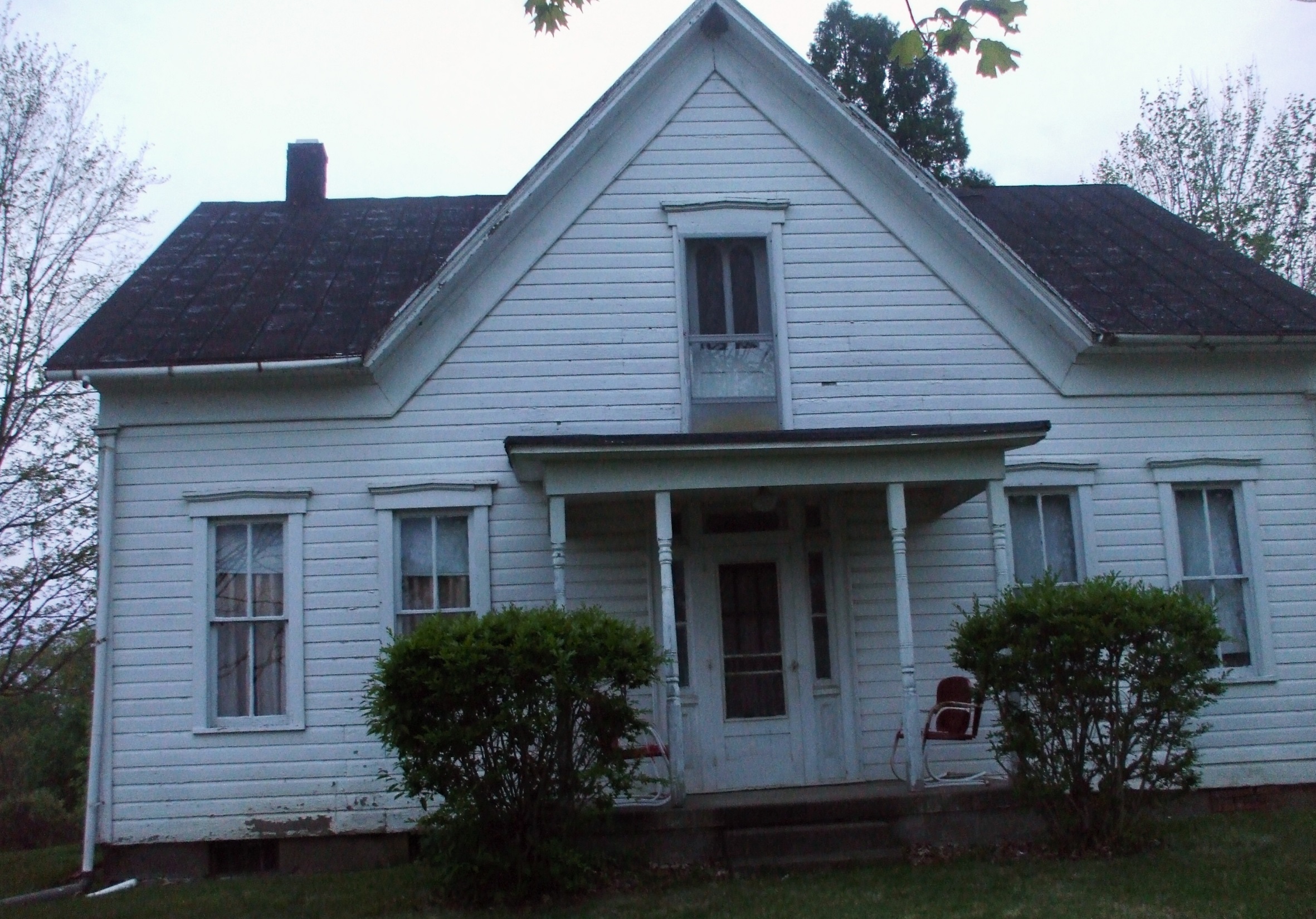 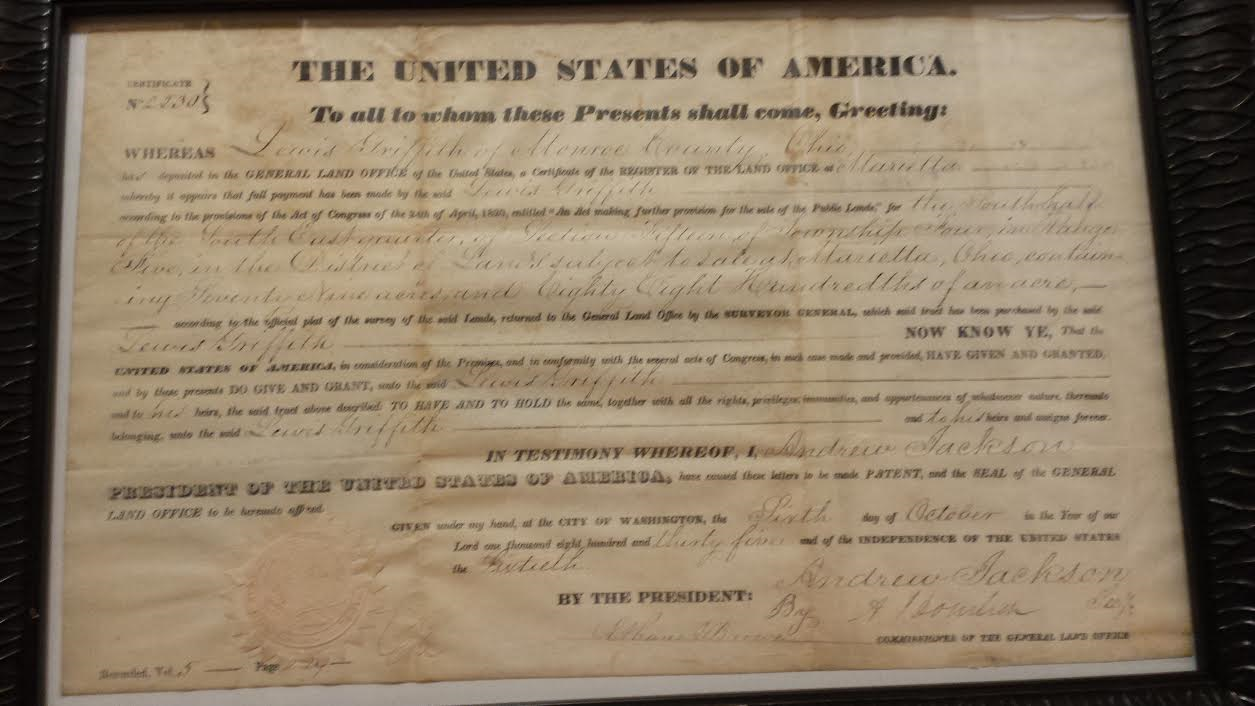 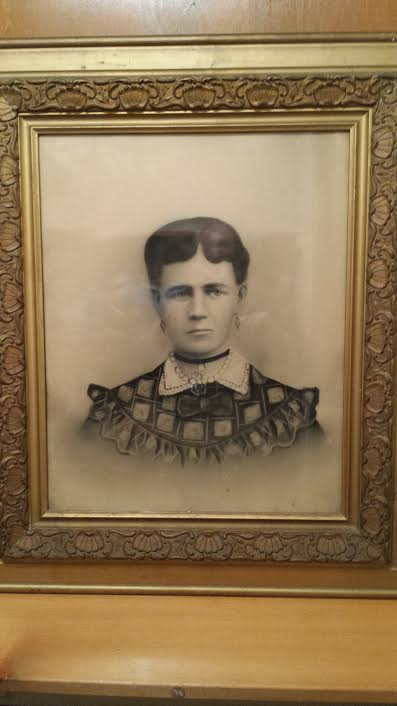 ALTA GRIFFITH
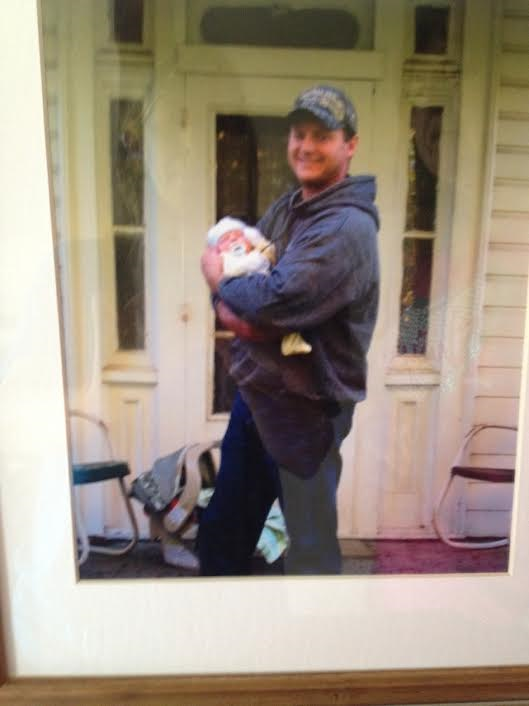 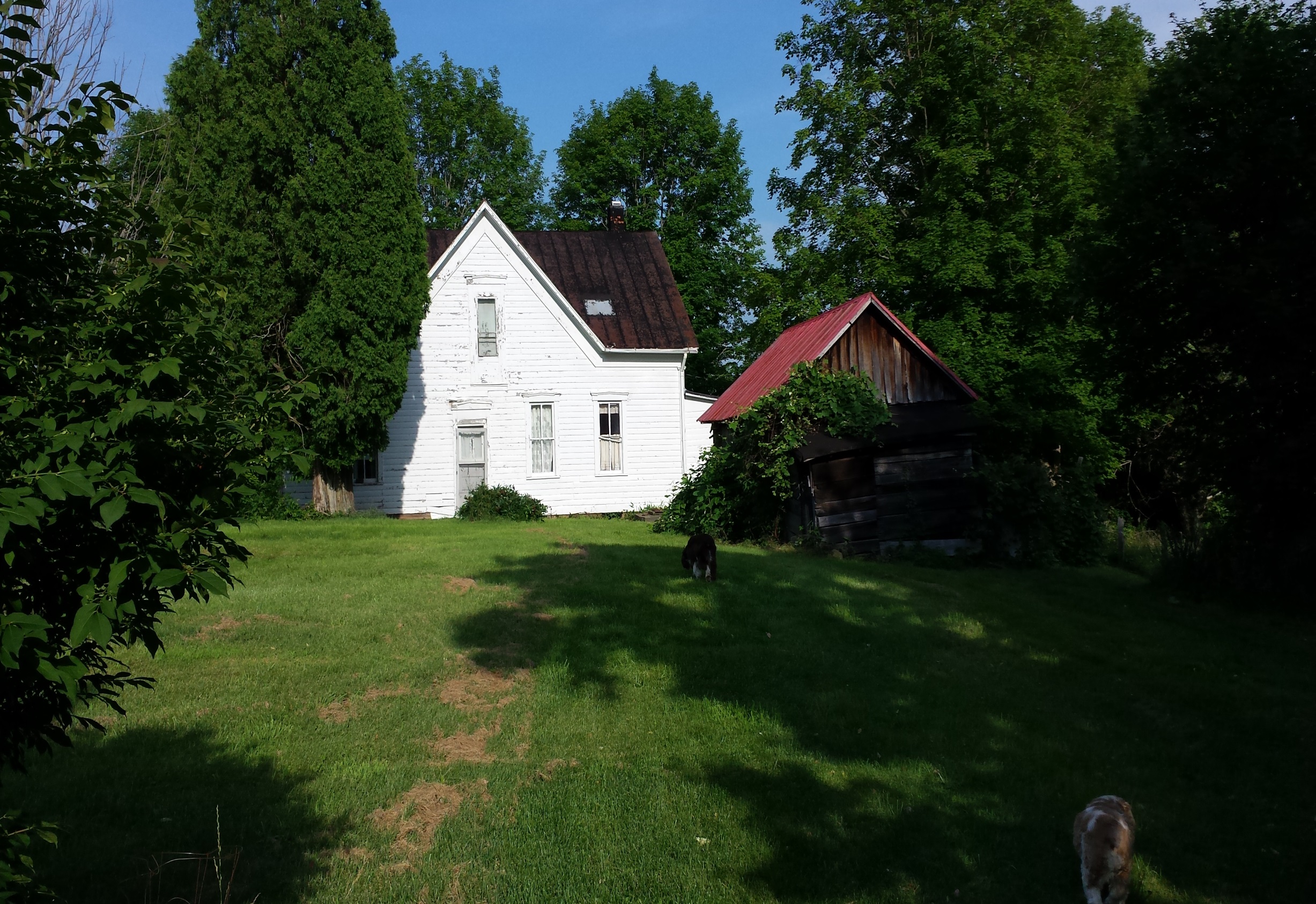 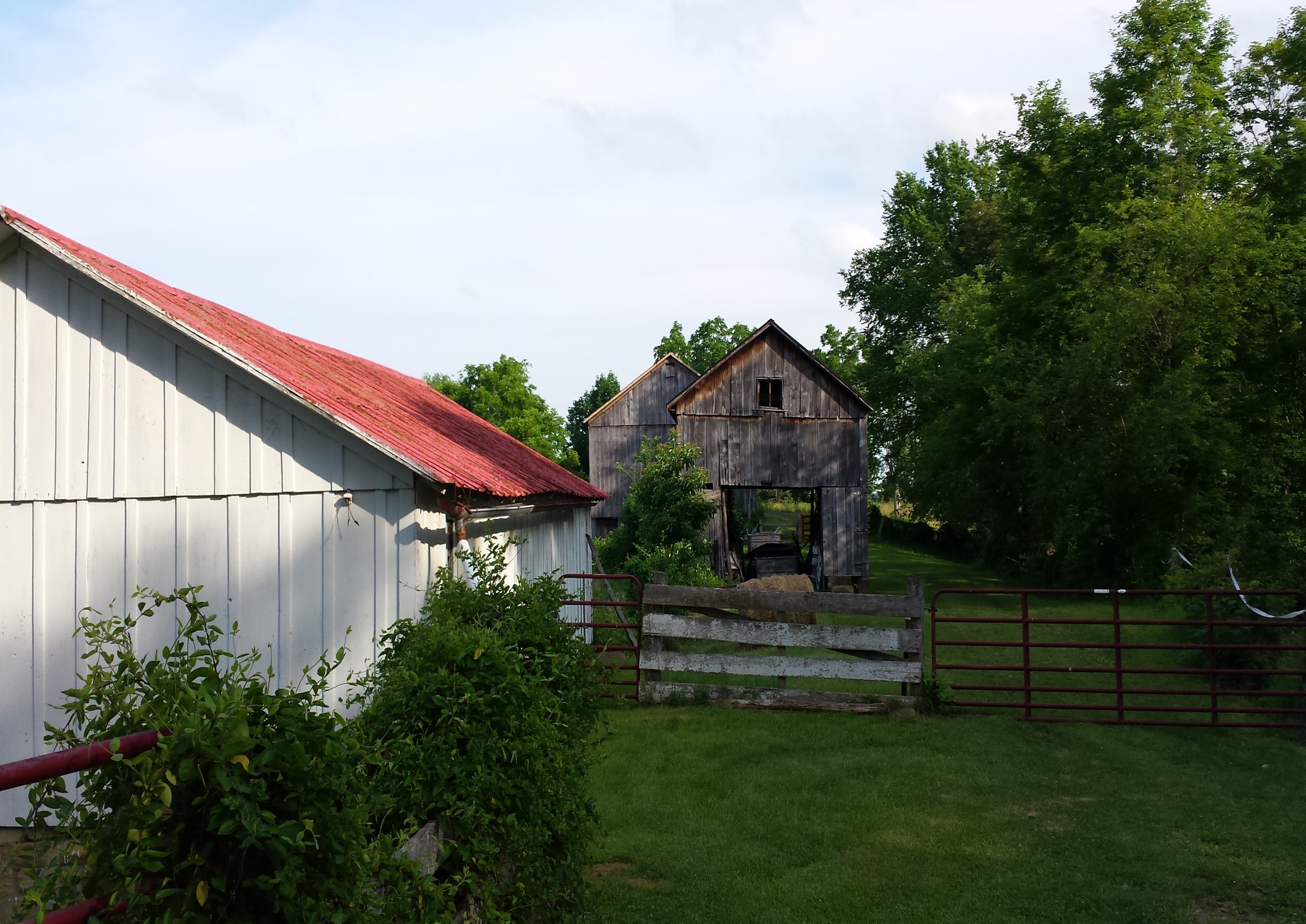 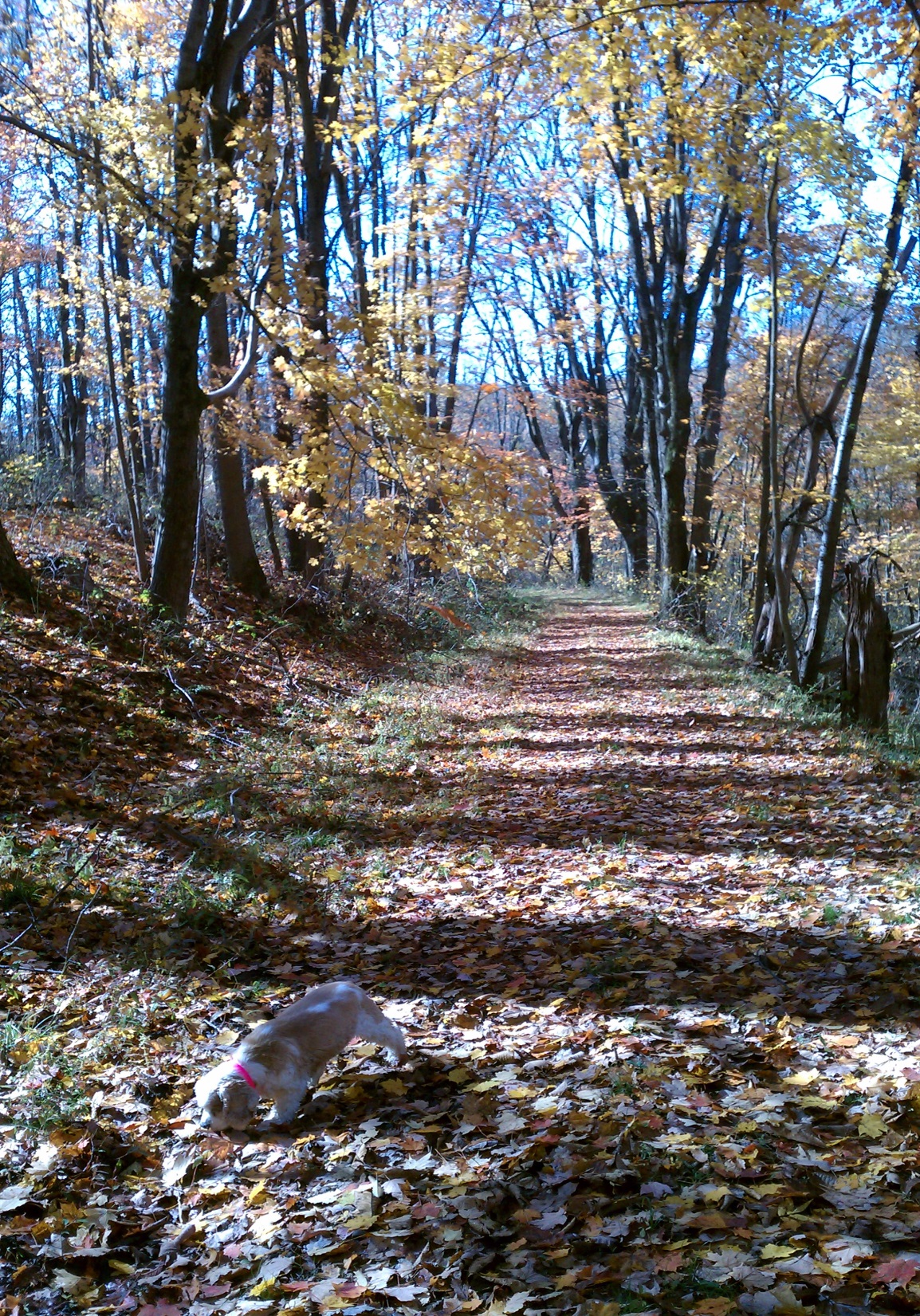 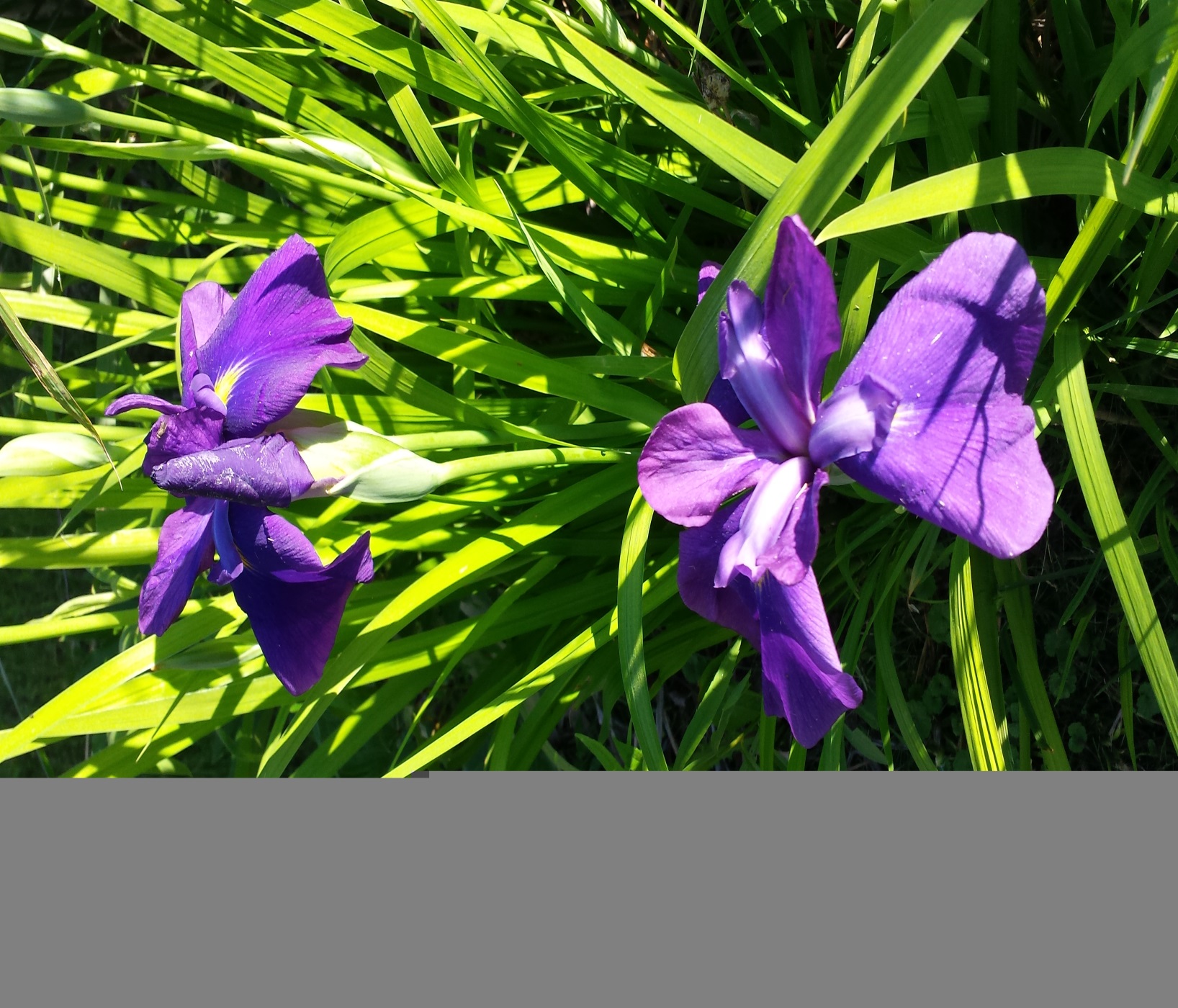 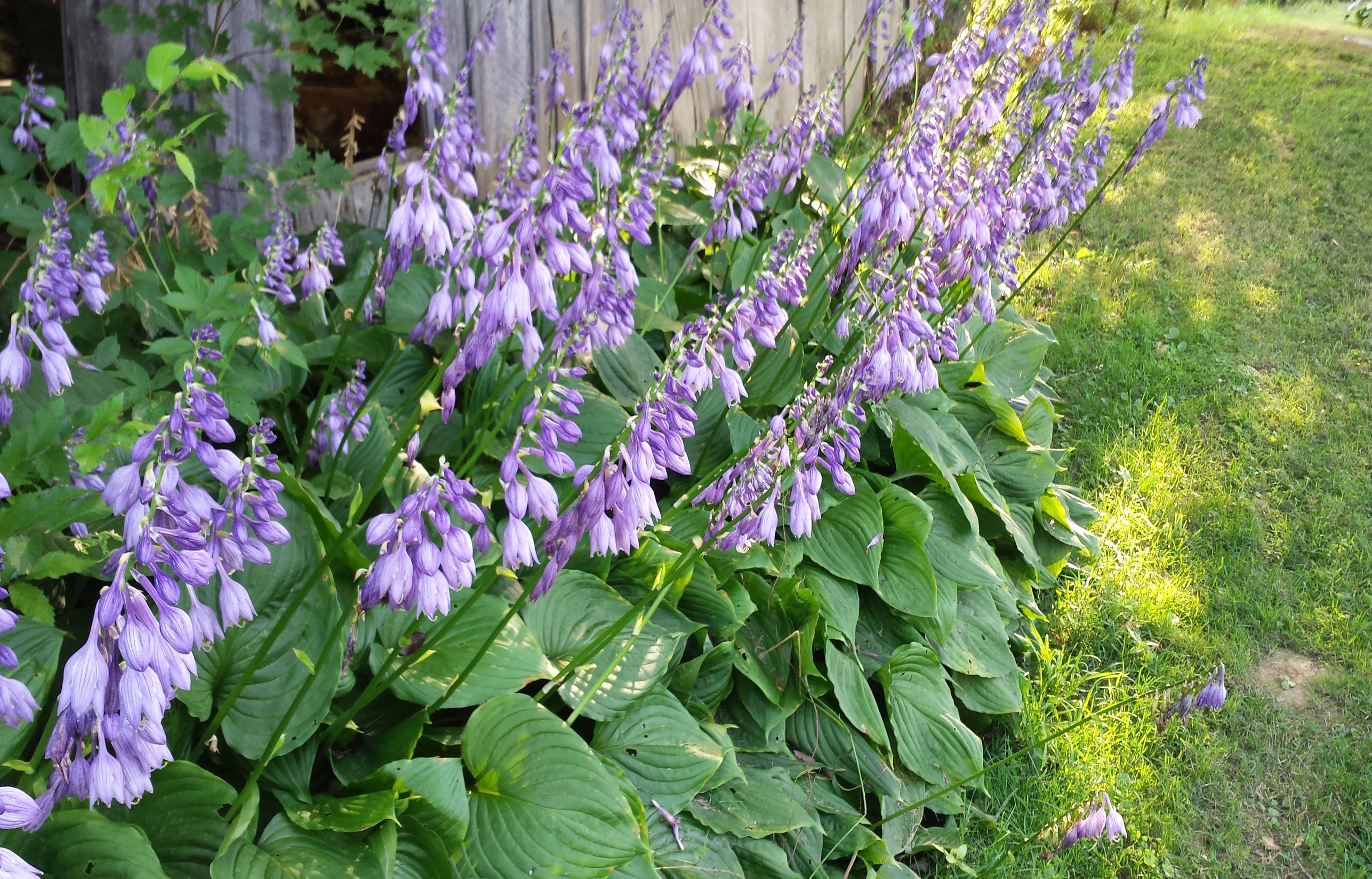 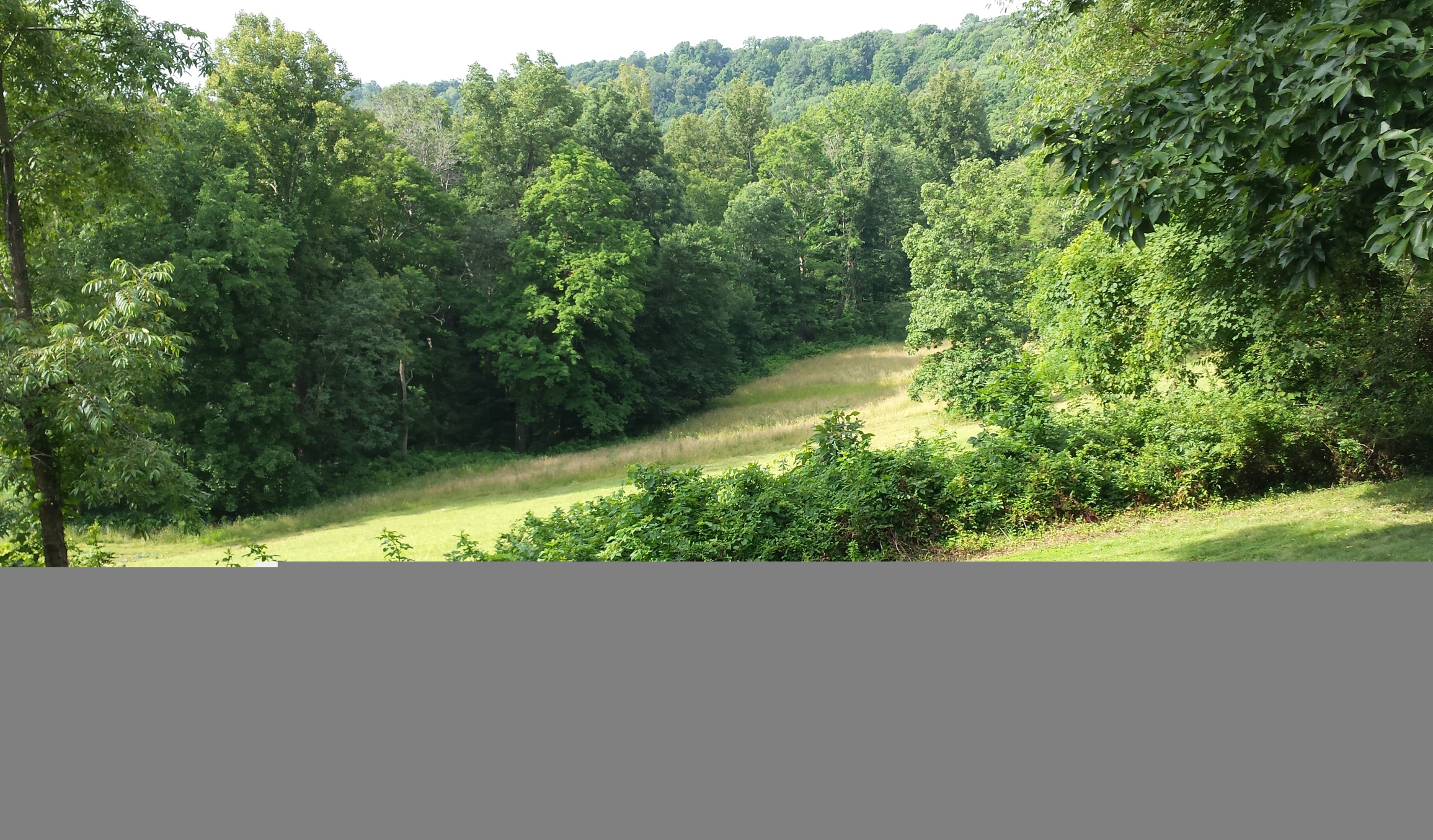 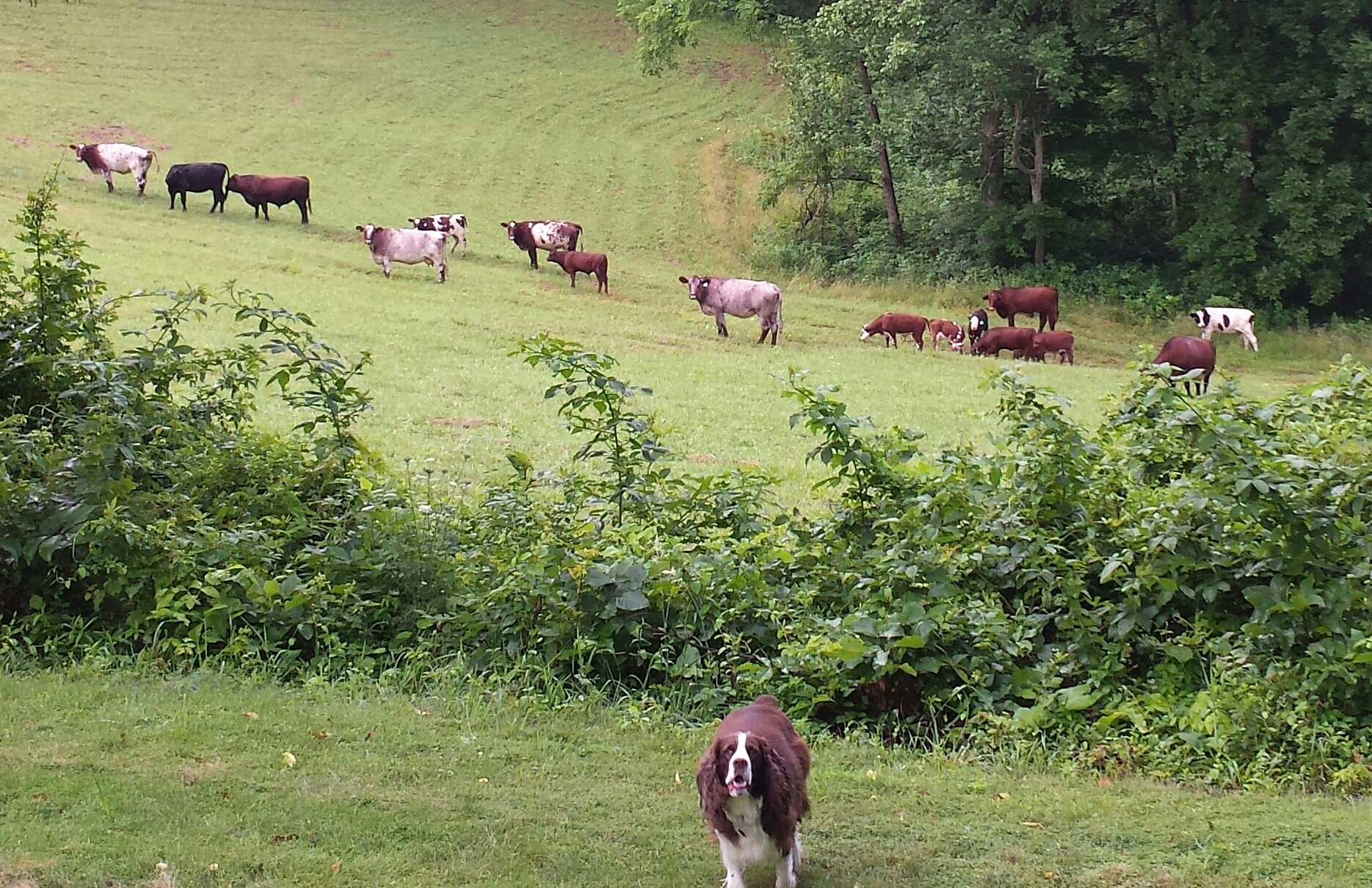 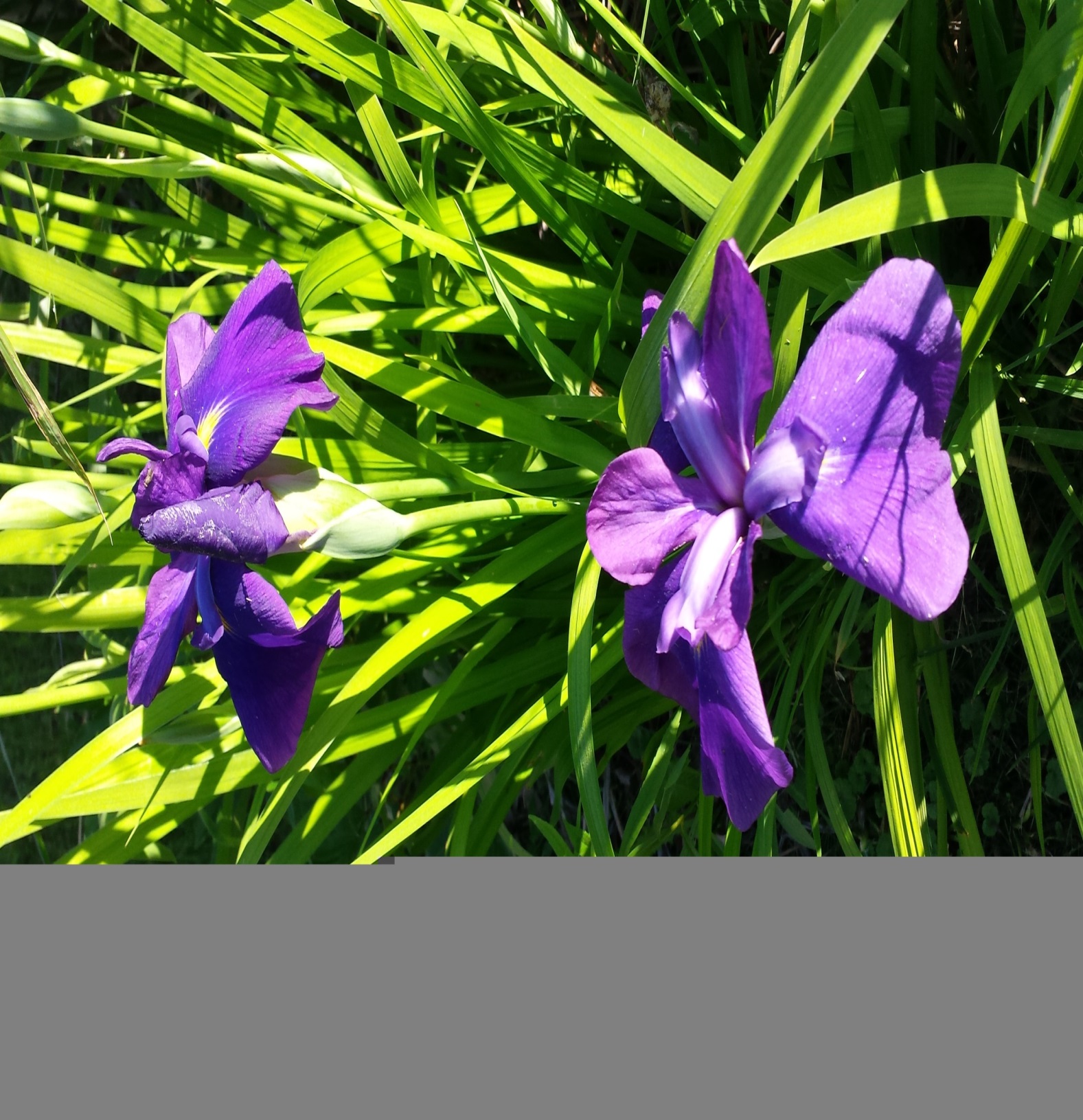 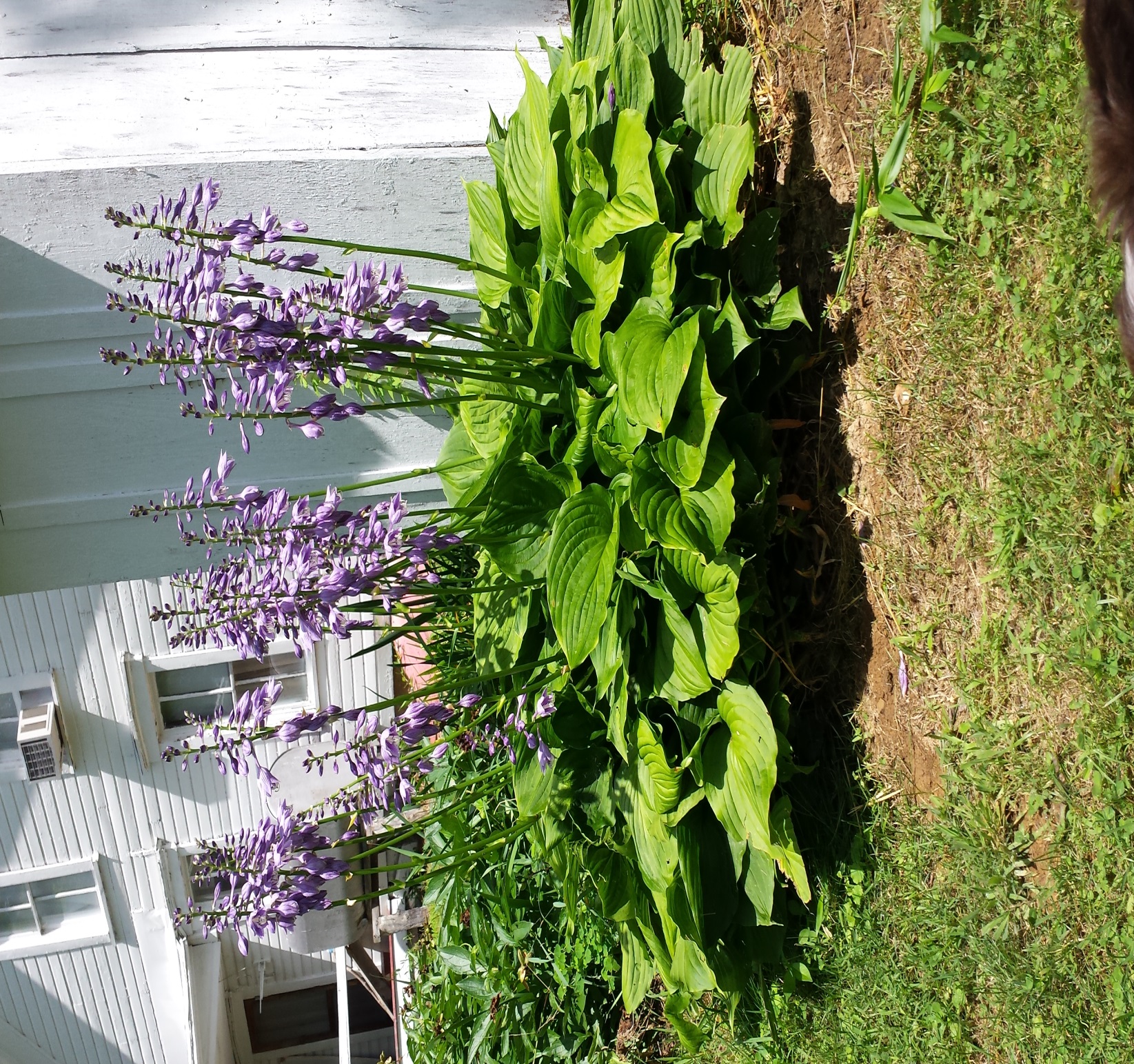 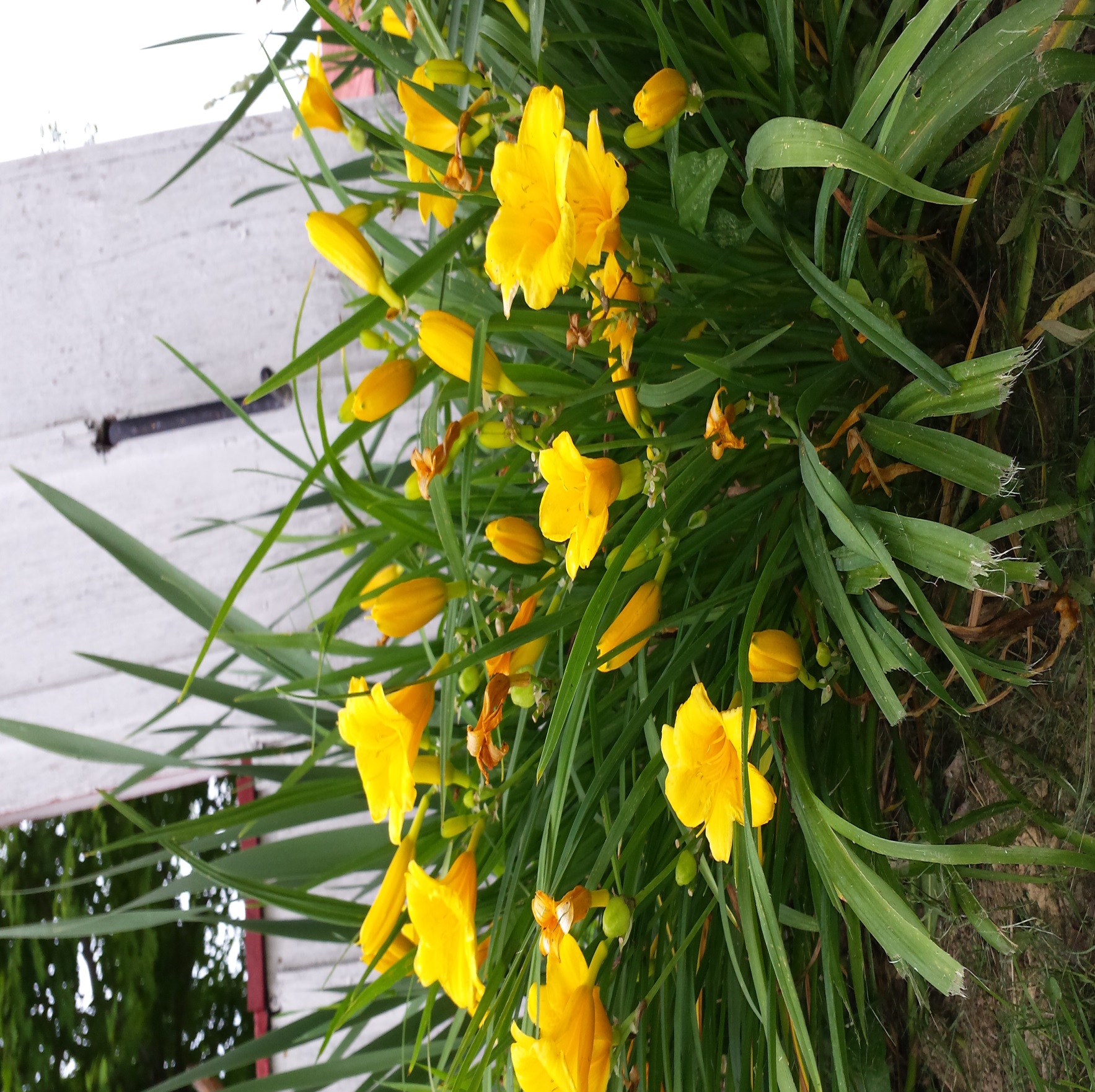 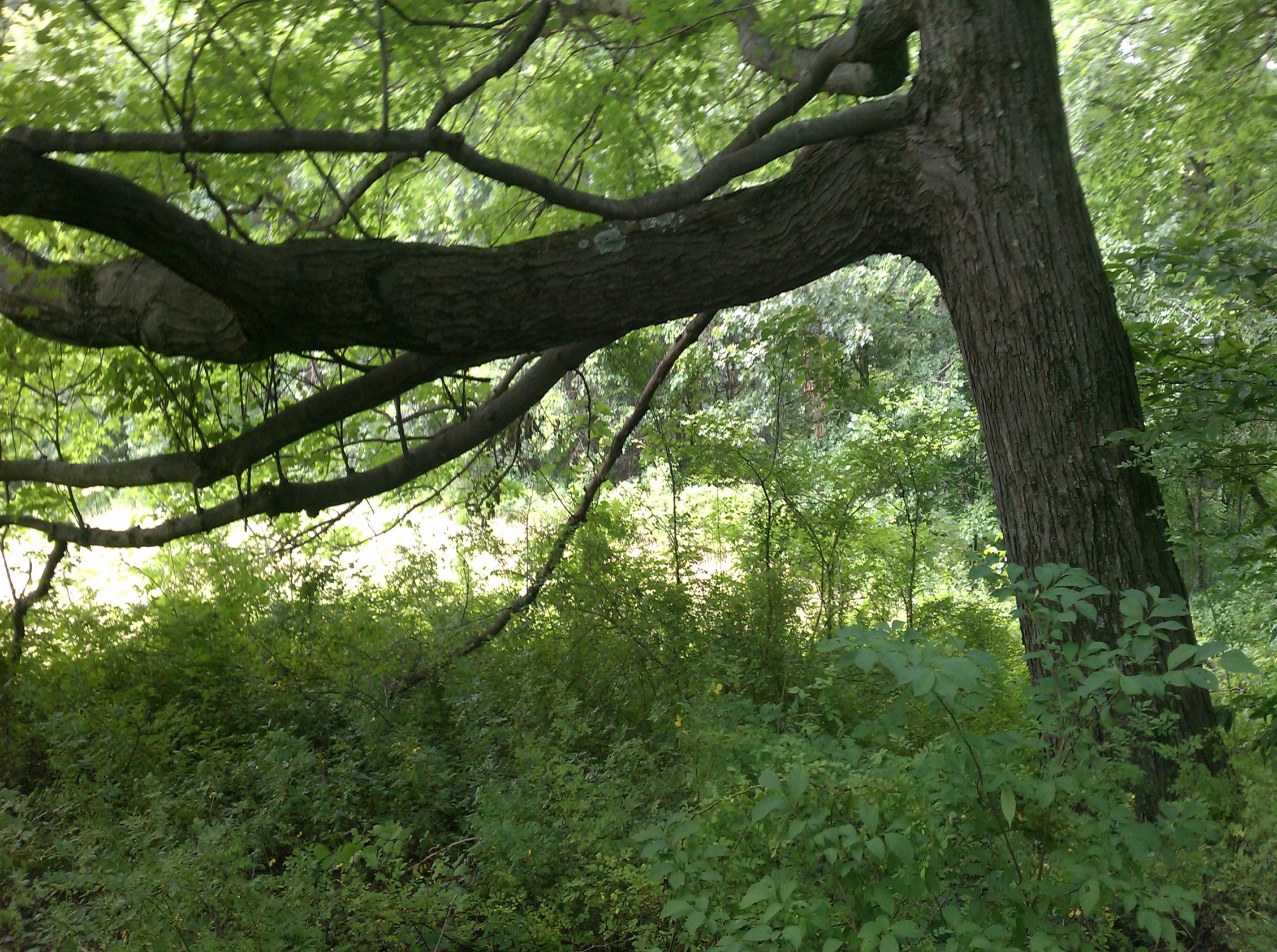 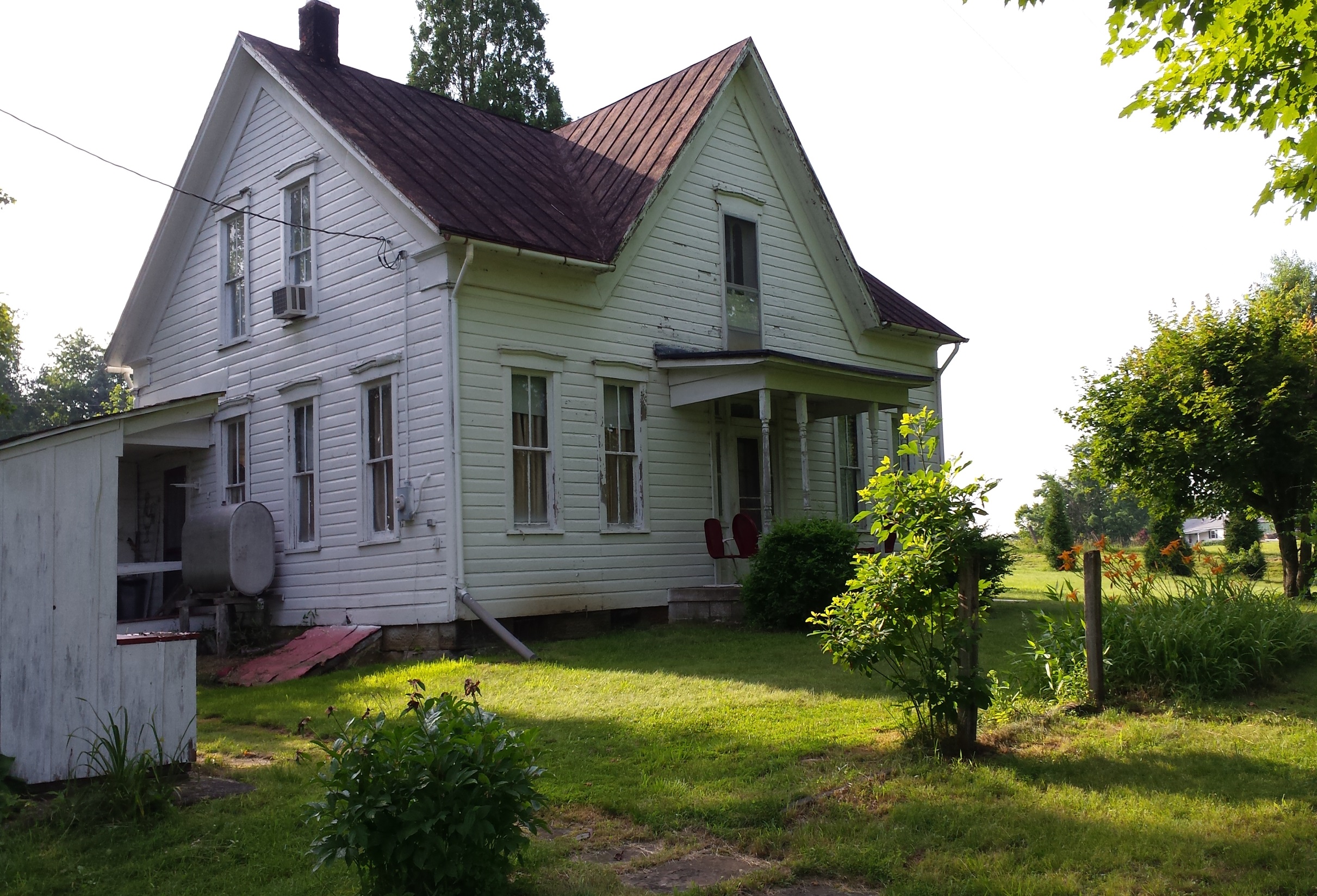 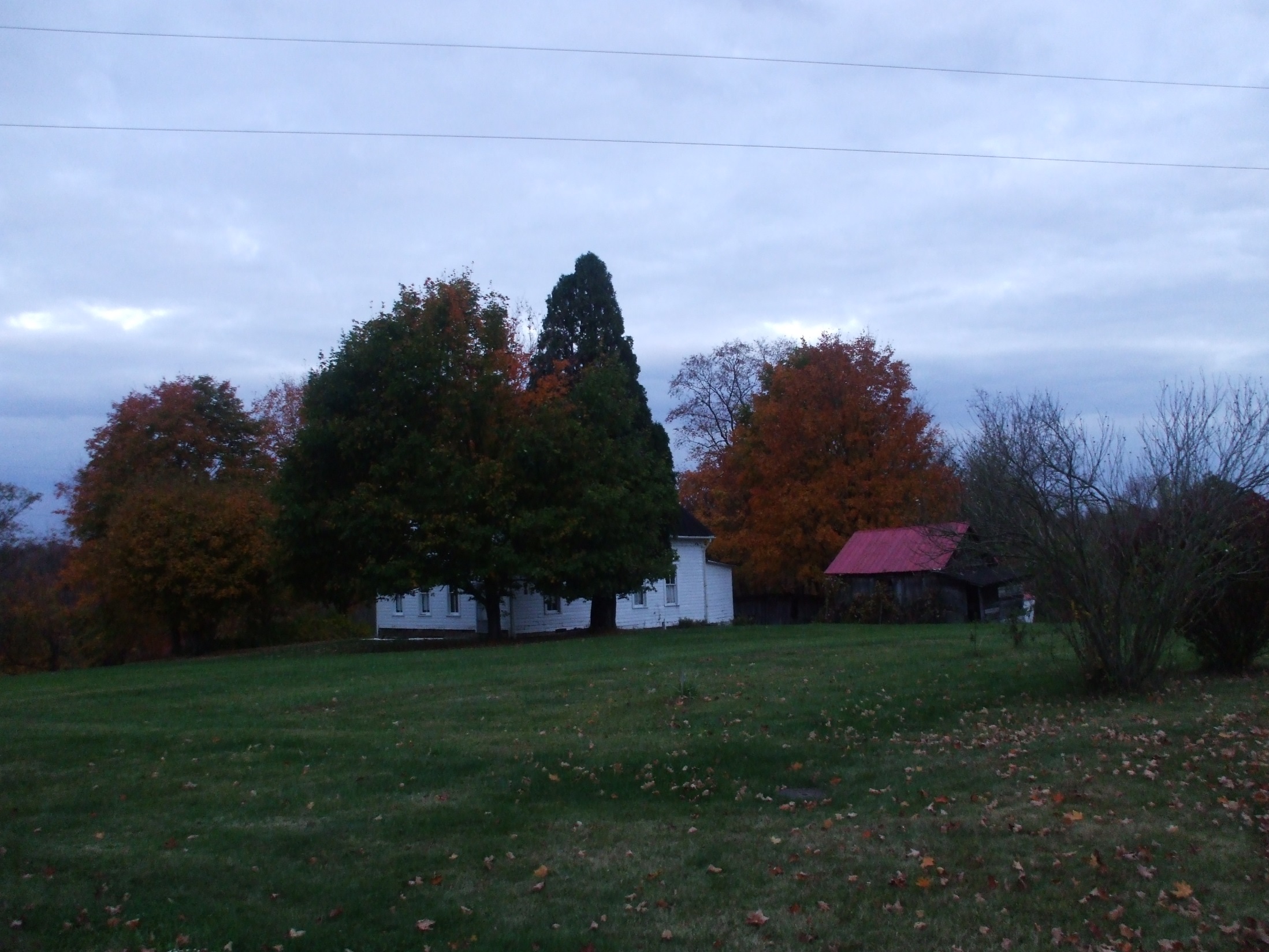 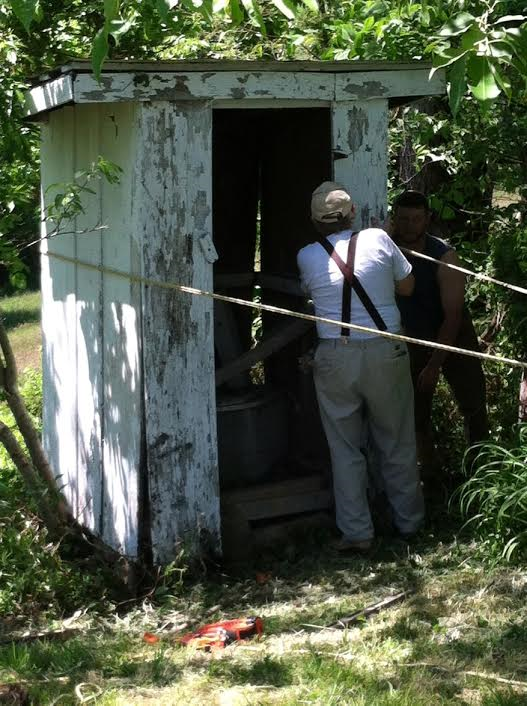 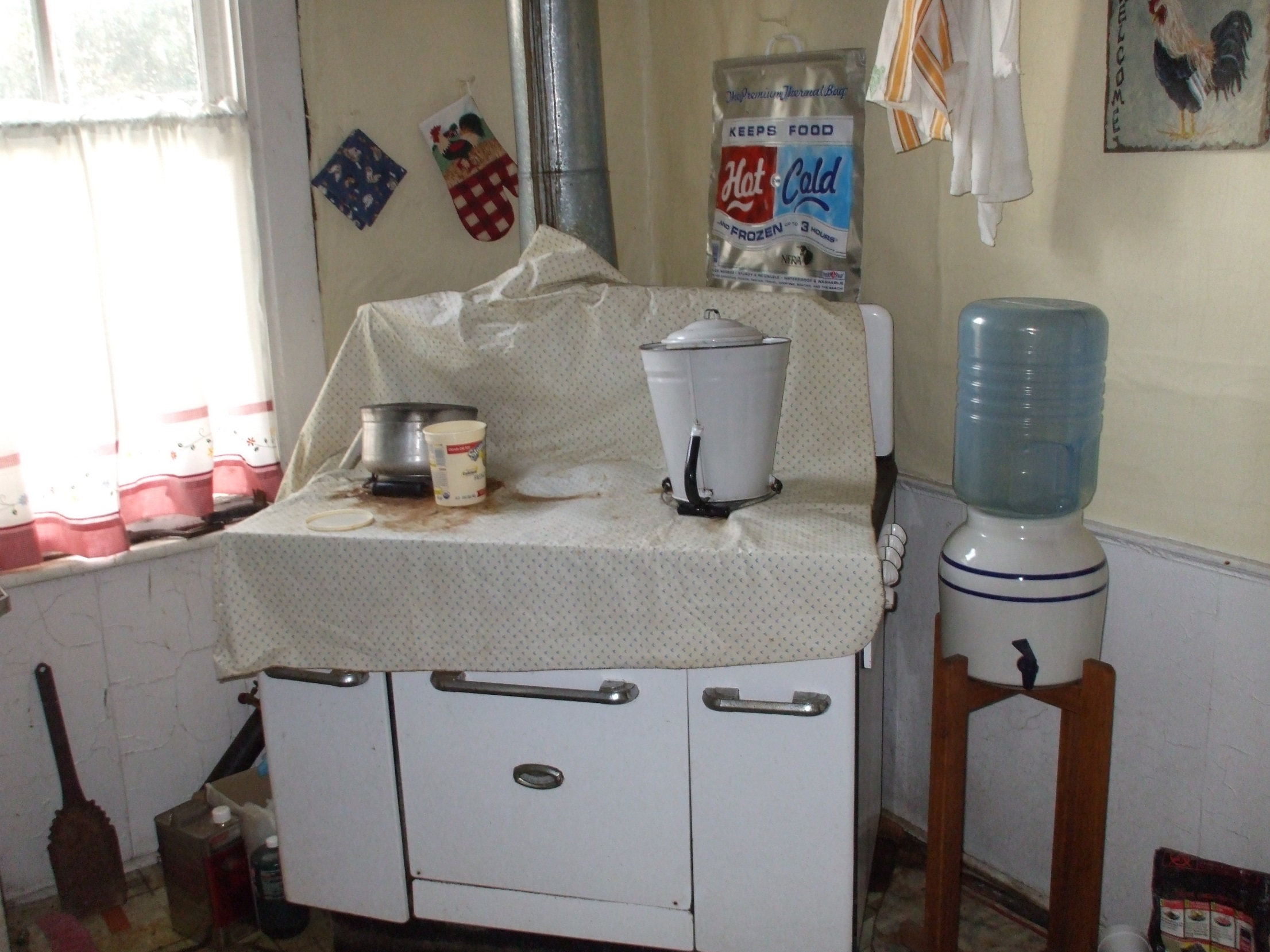 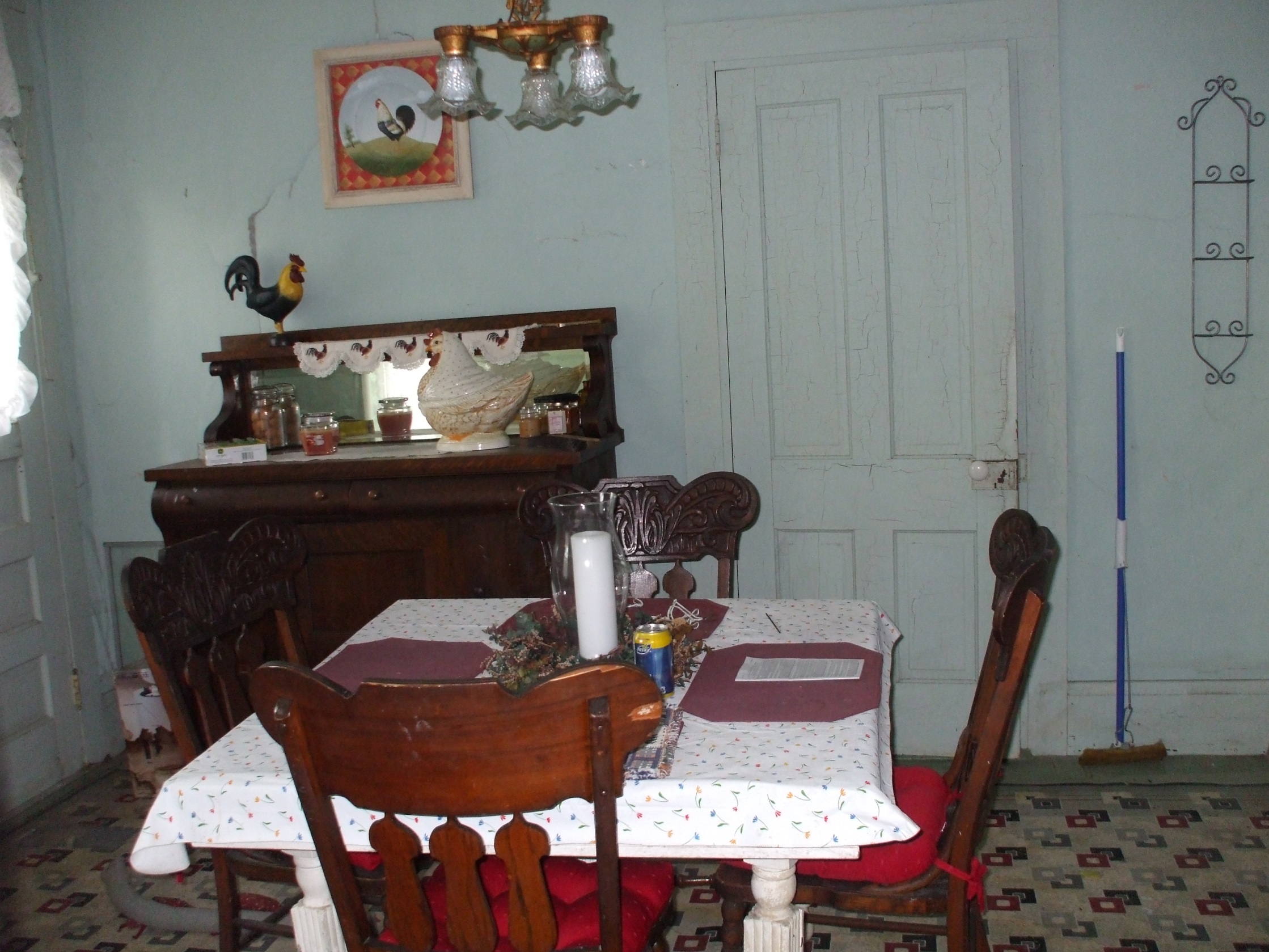 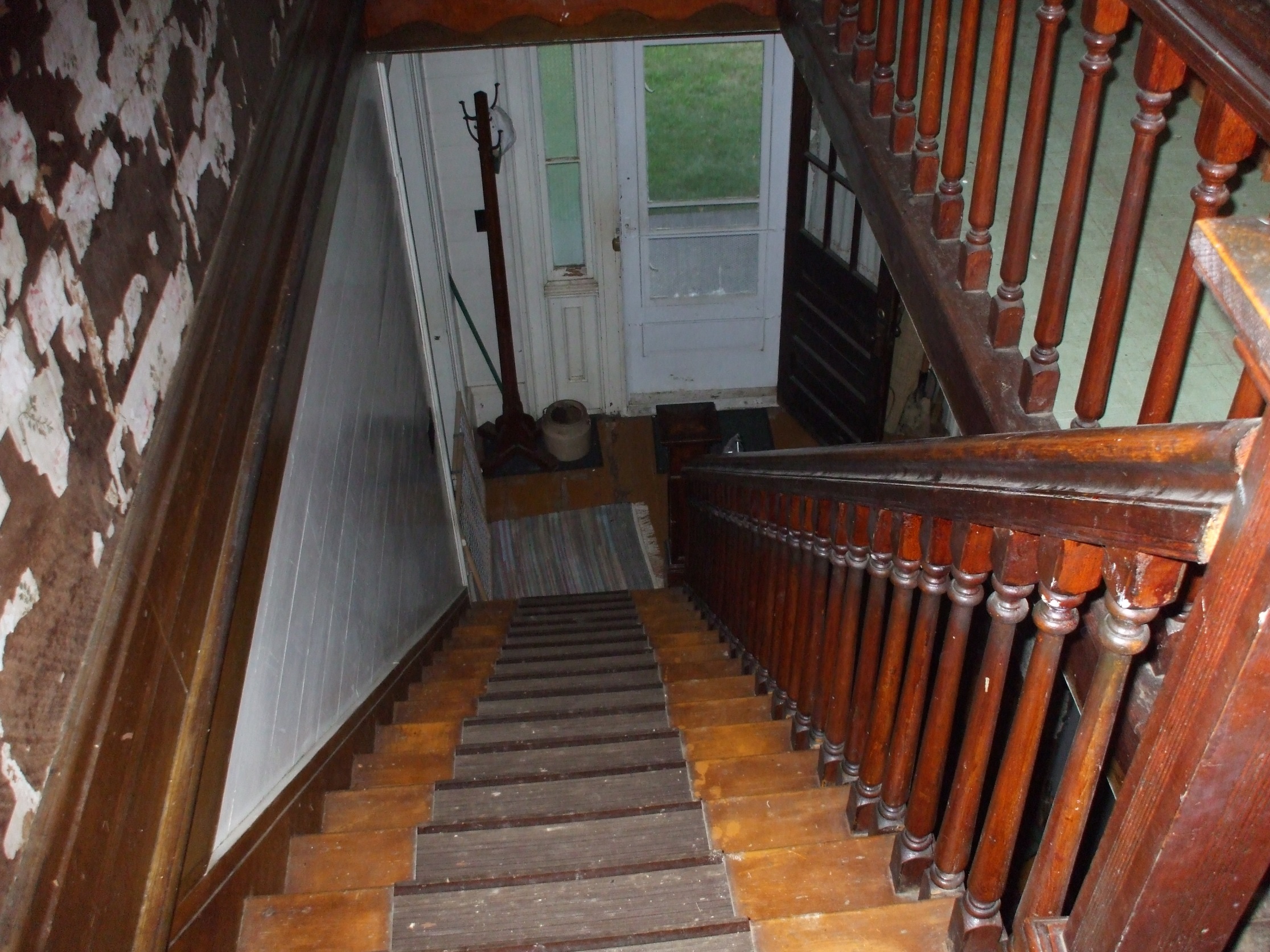 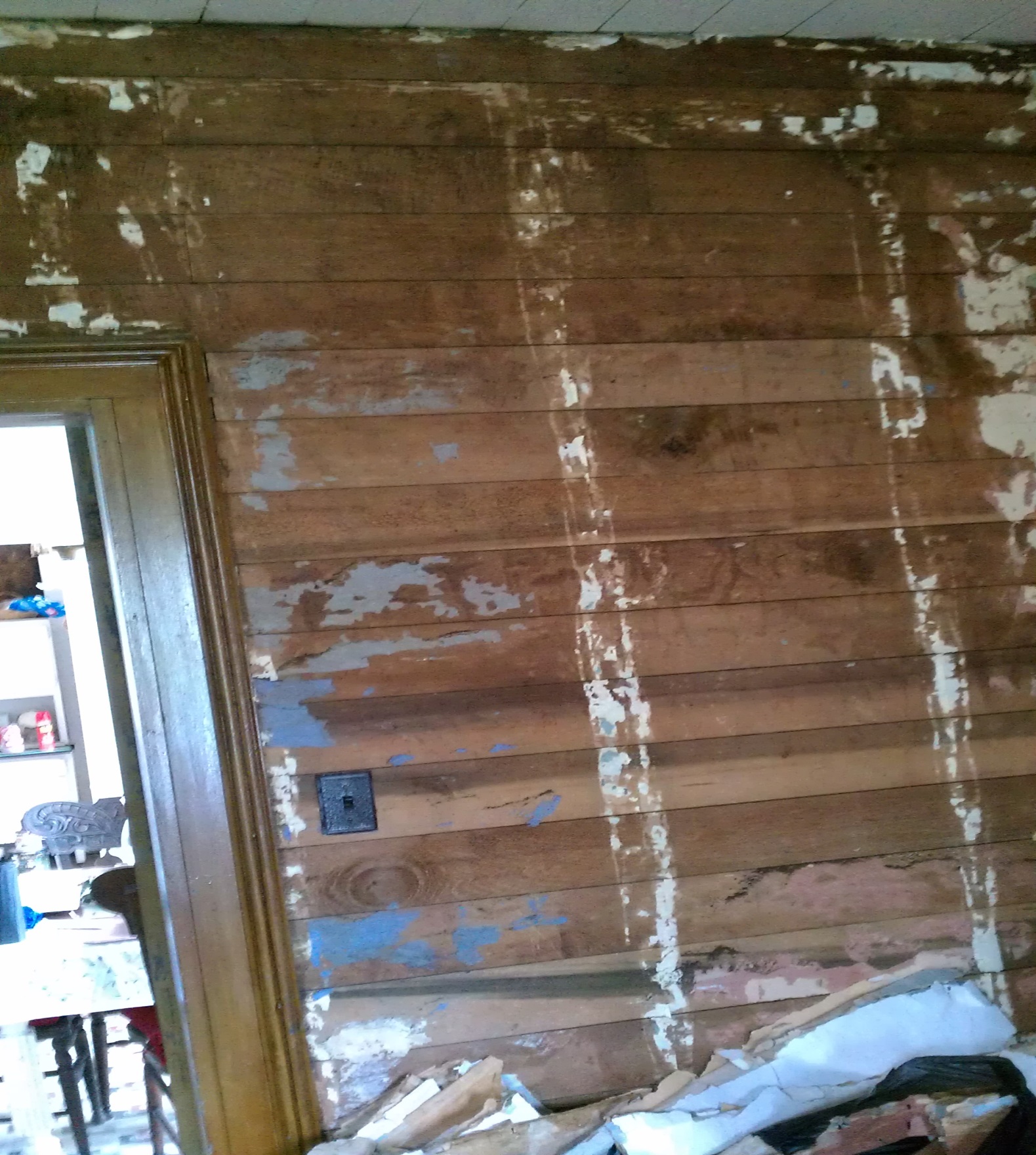 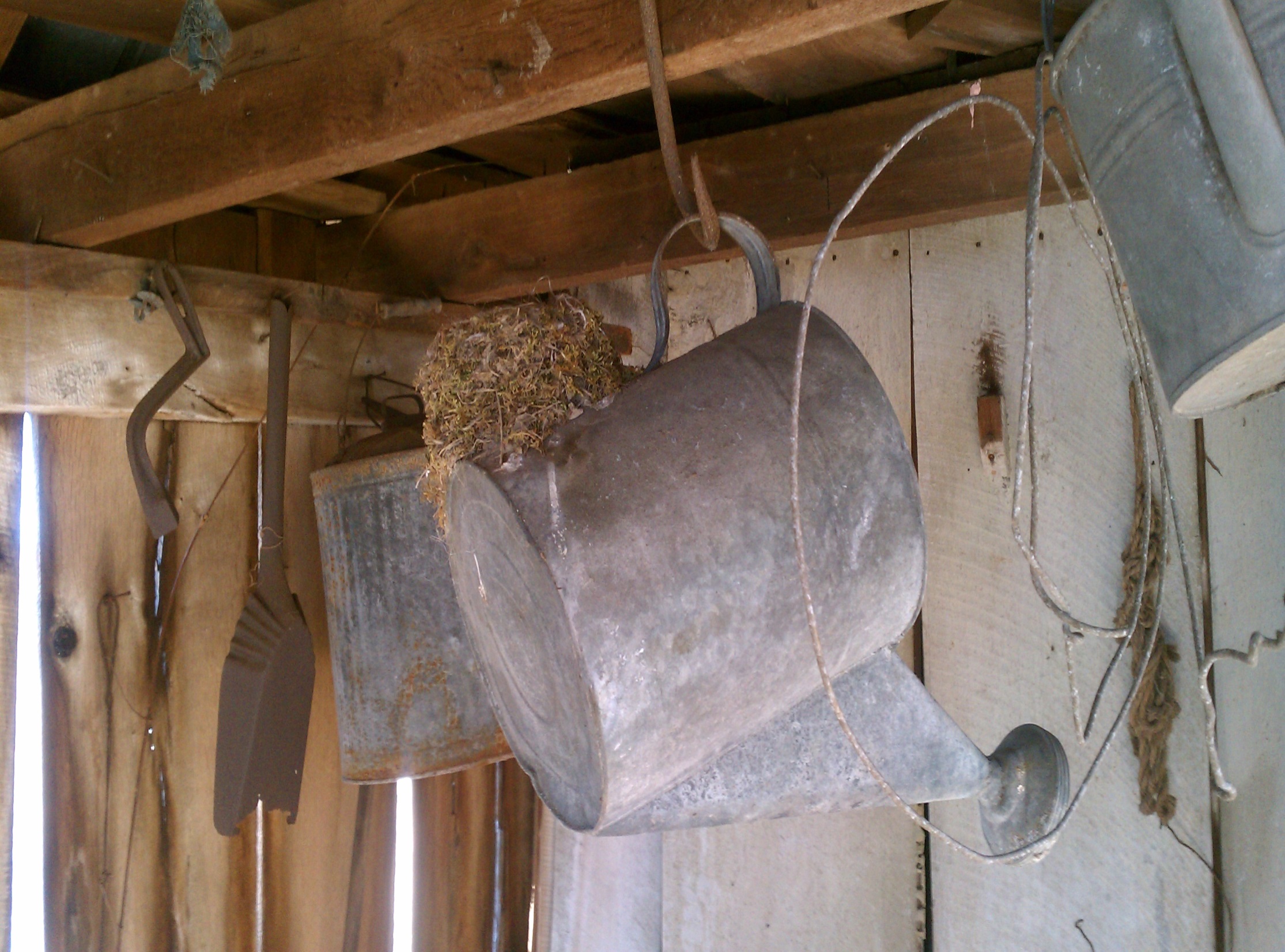 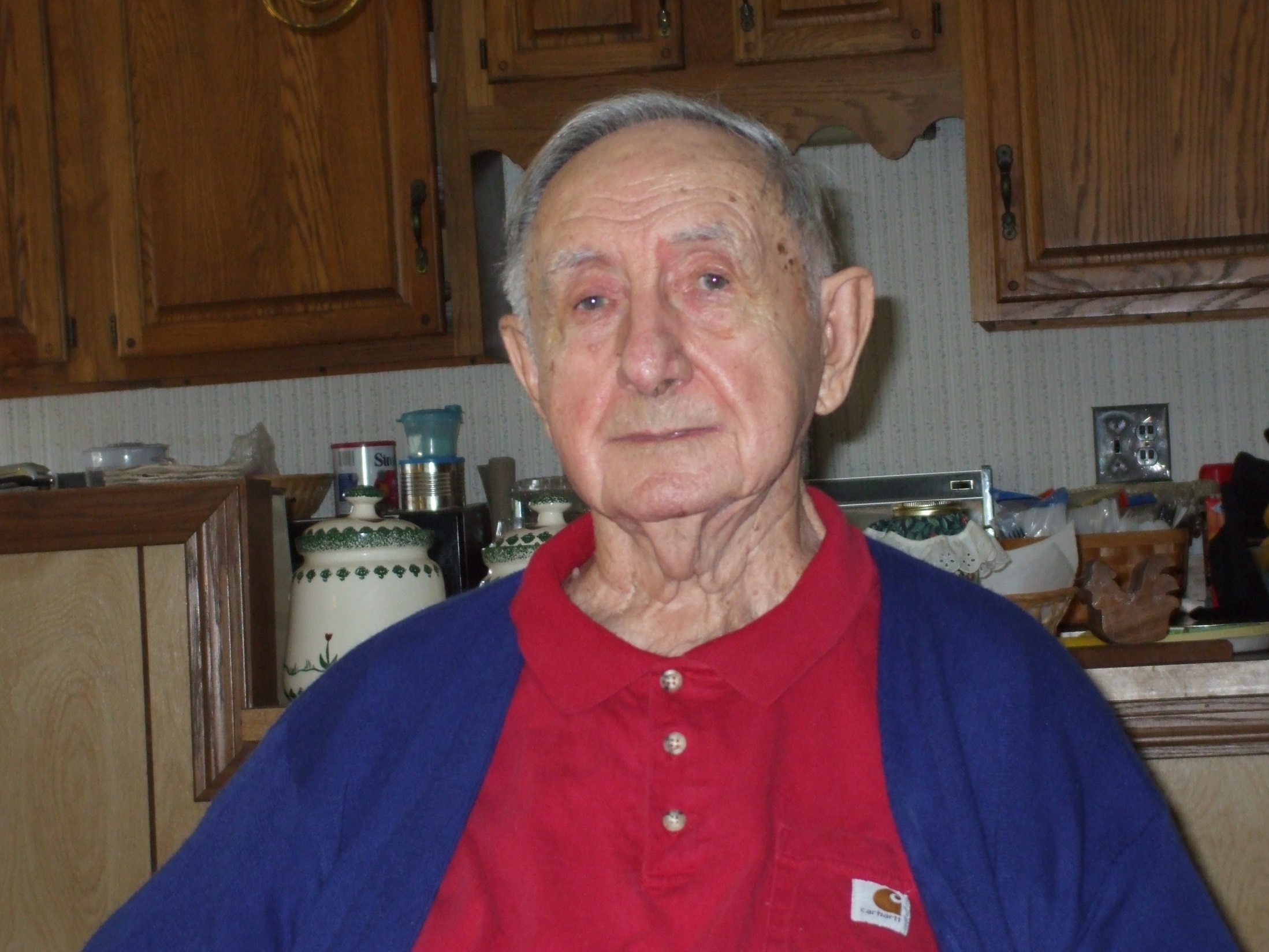 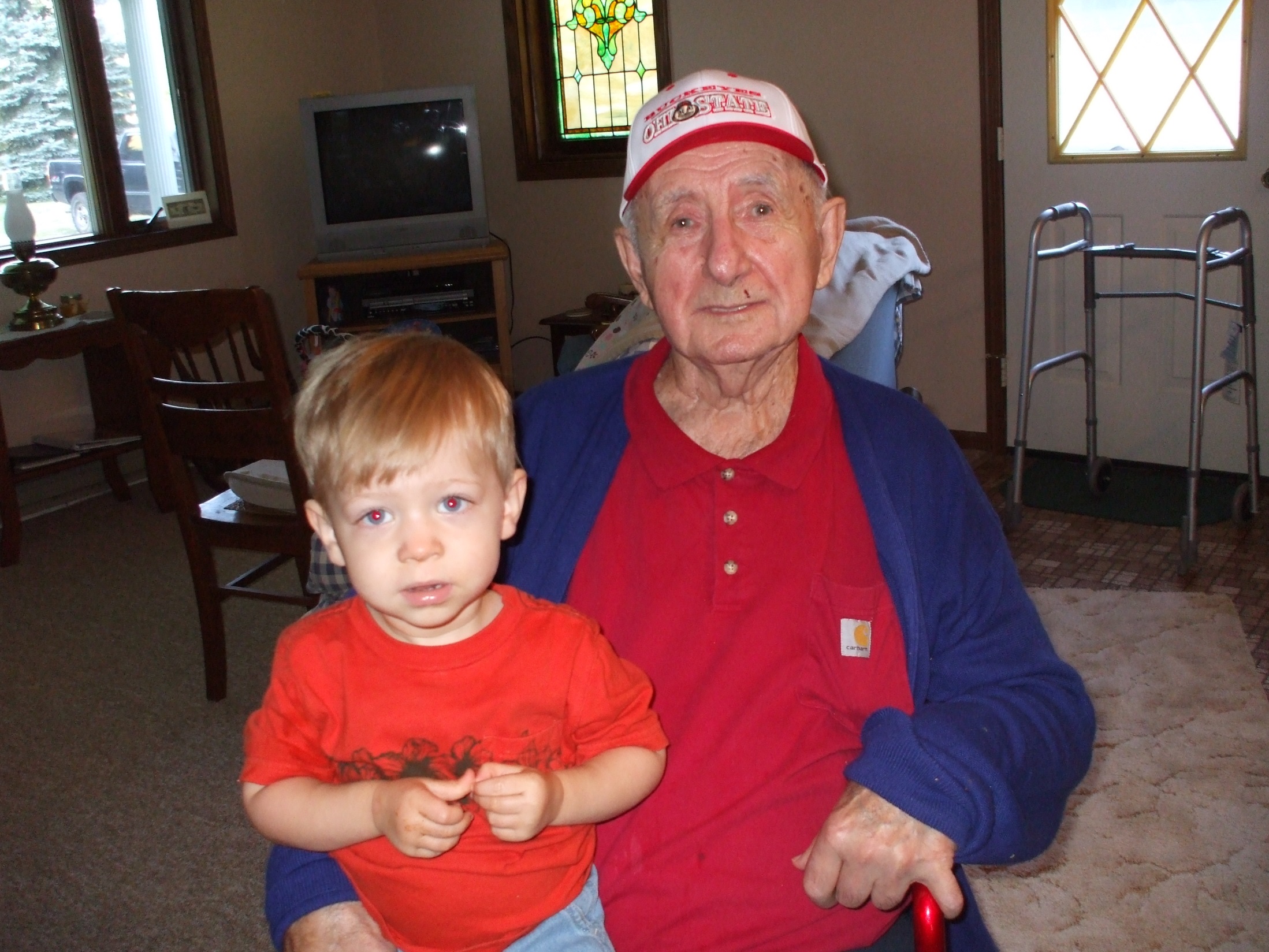 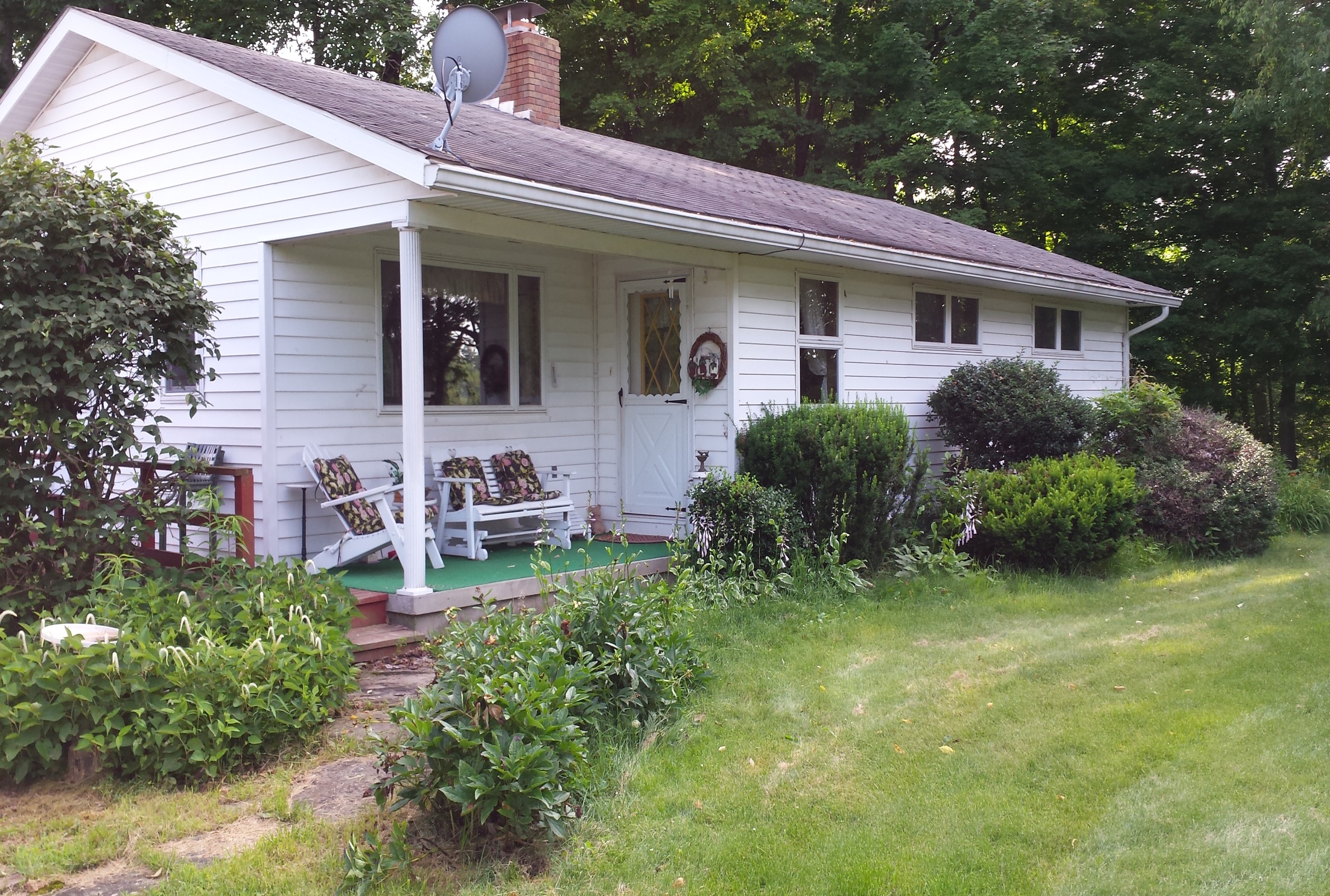 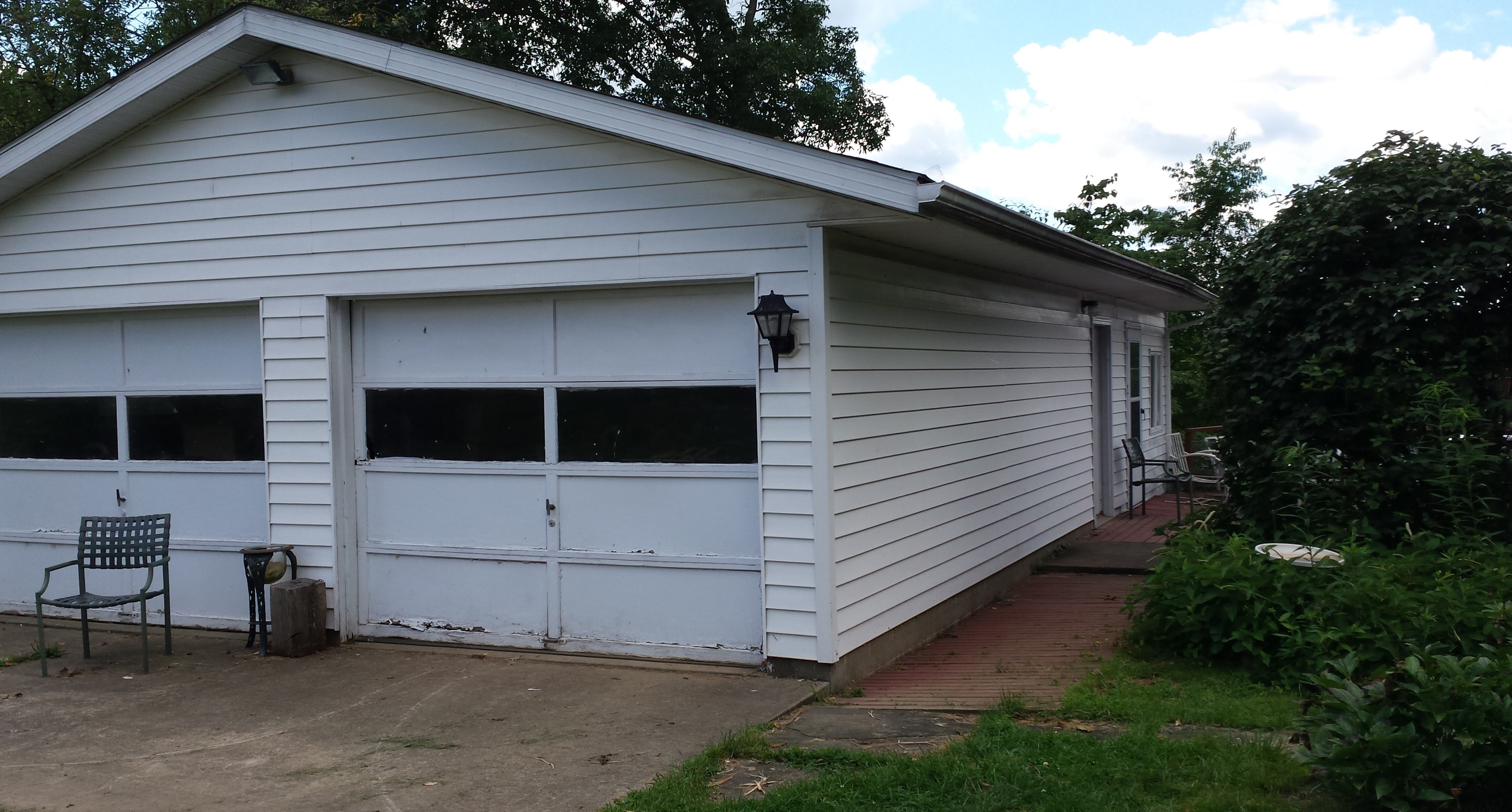 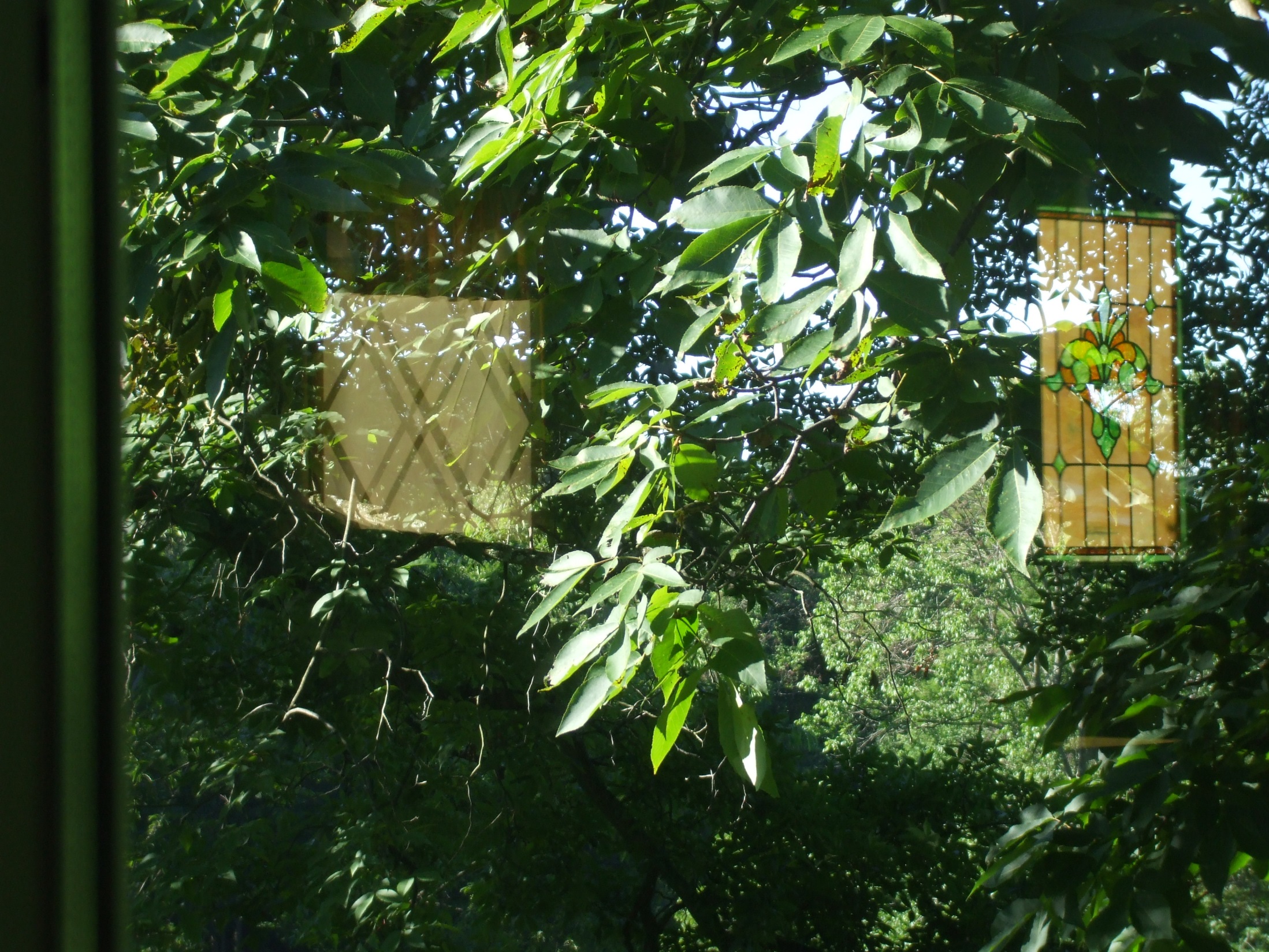 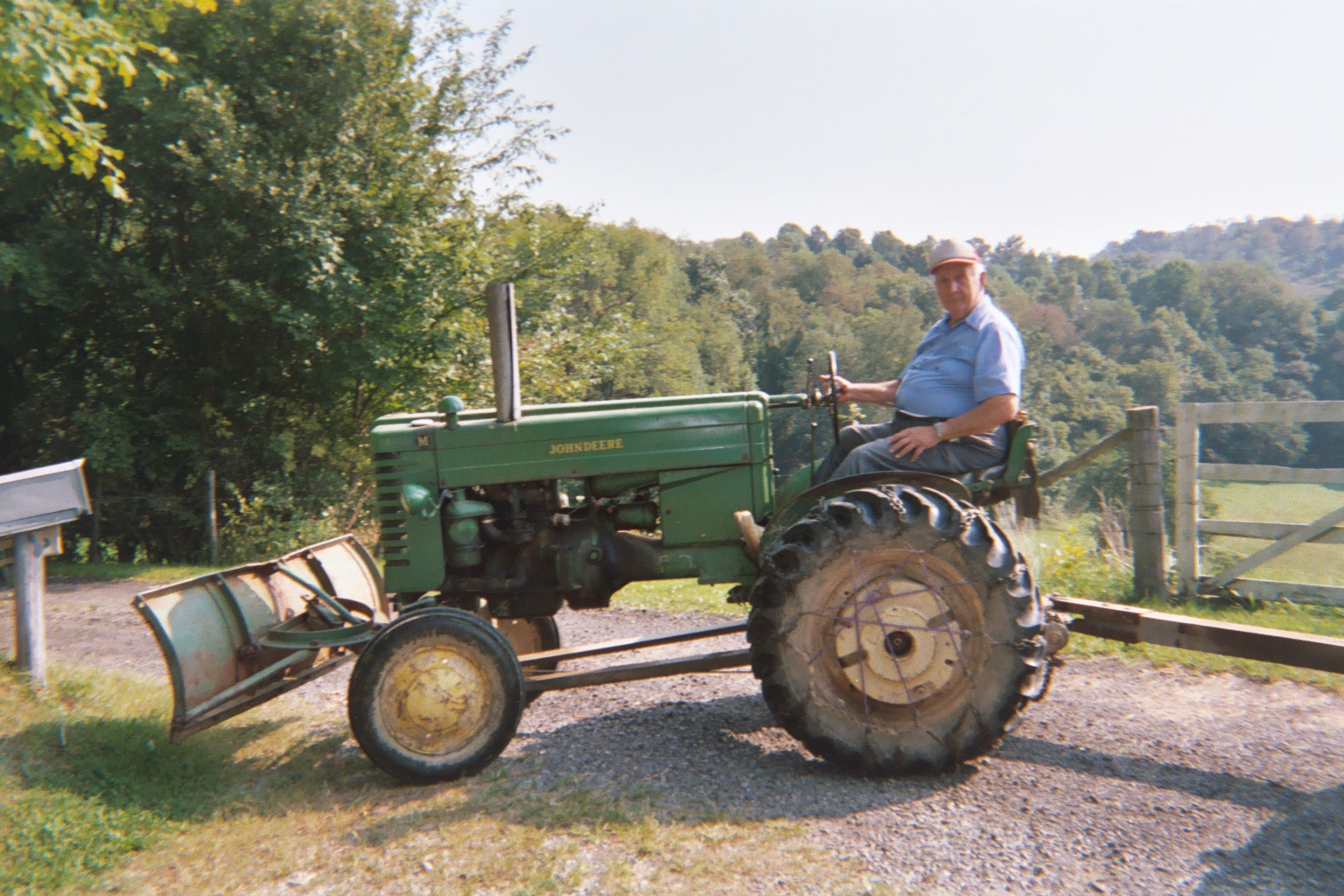 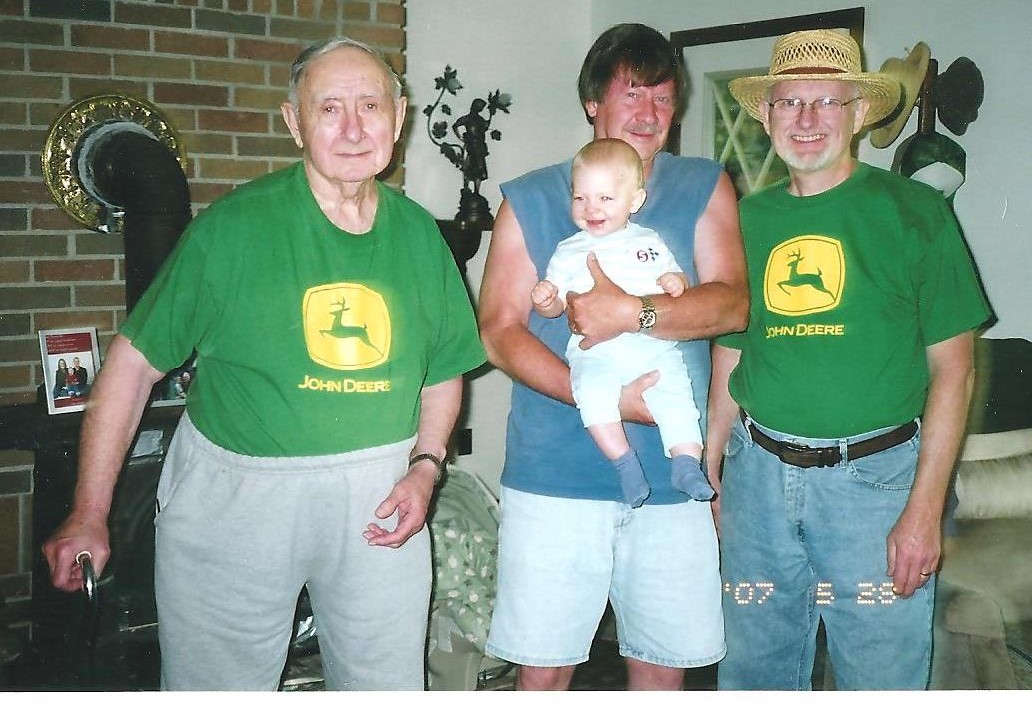 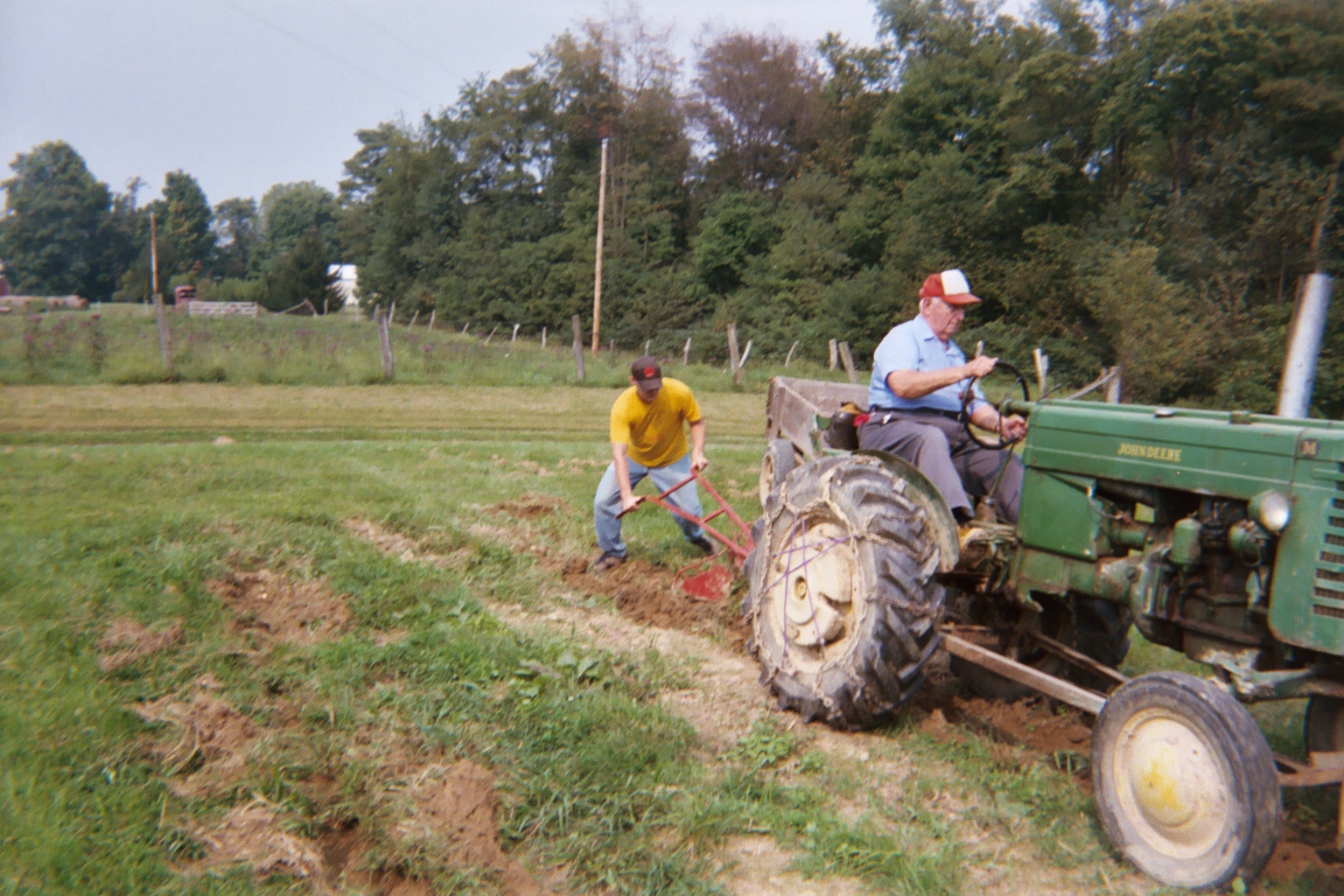 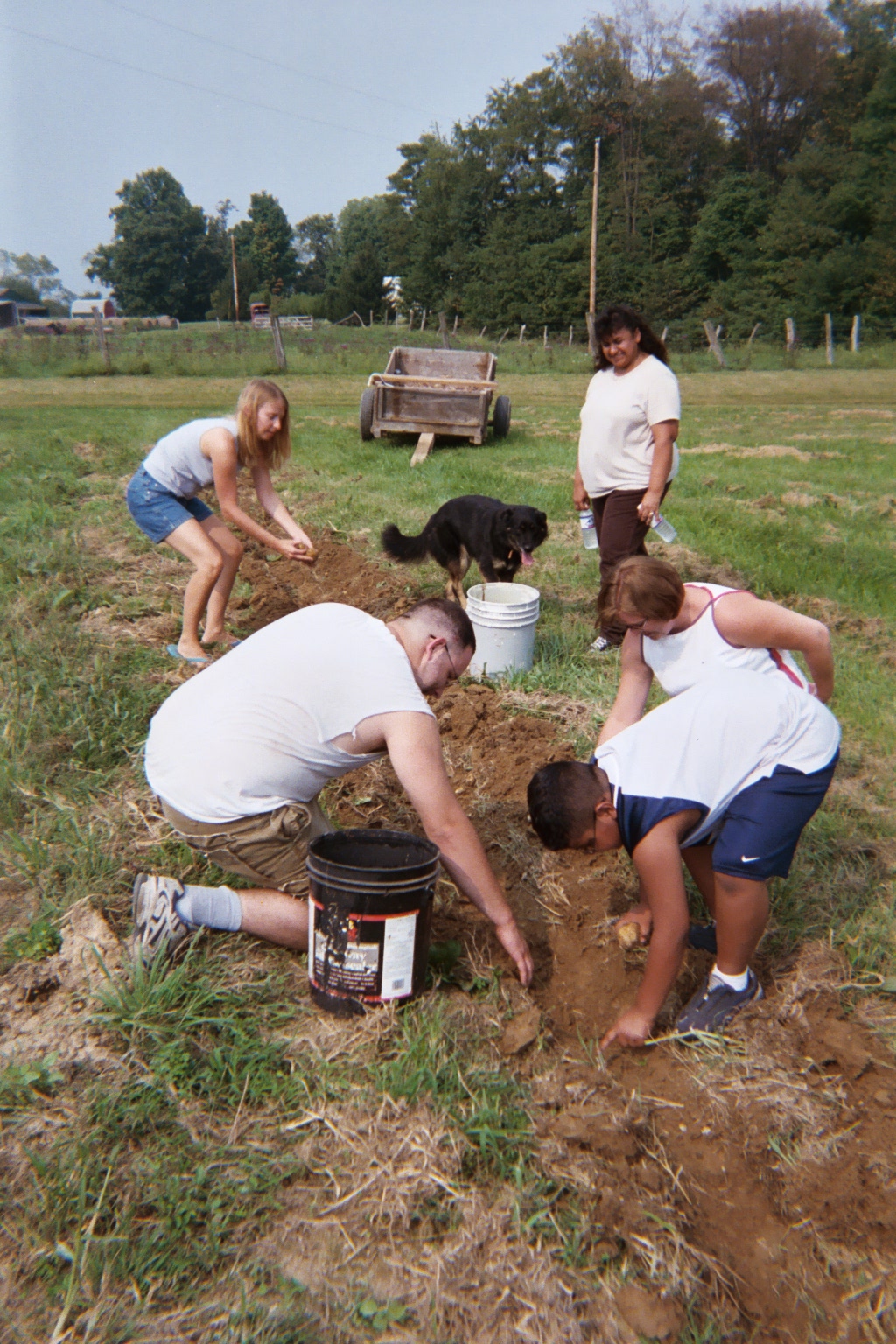 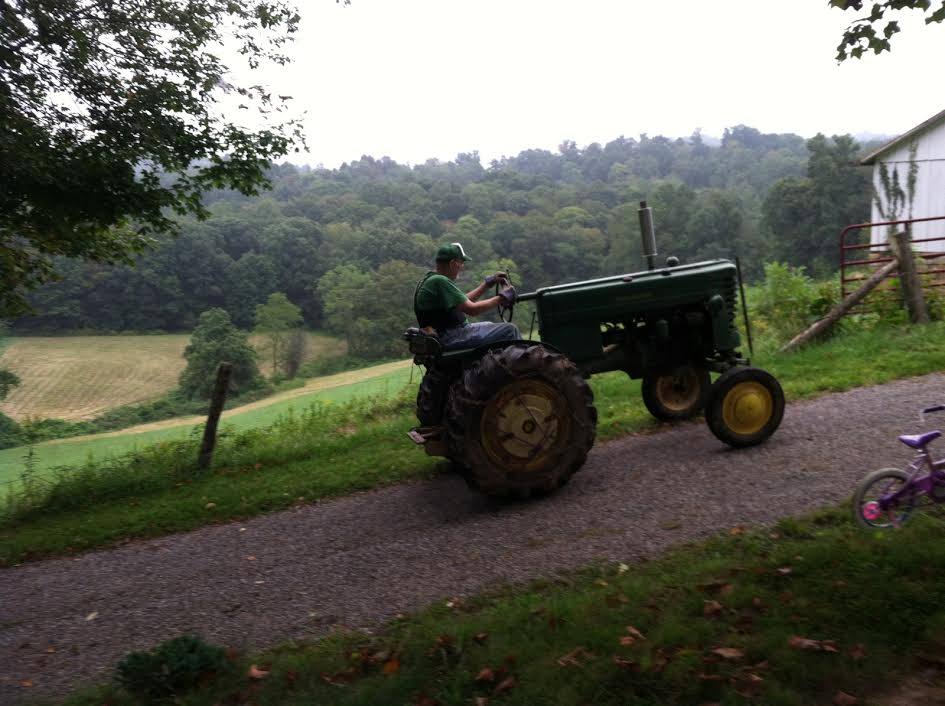 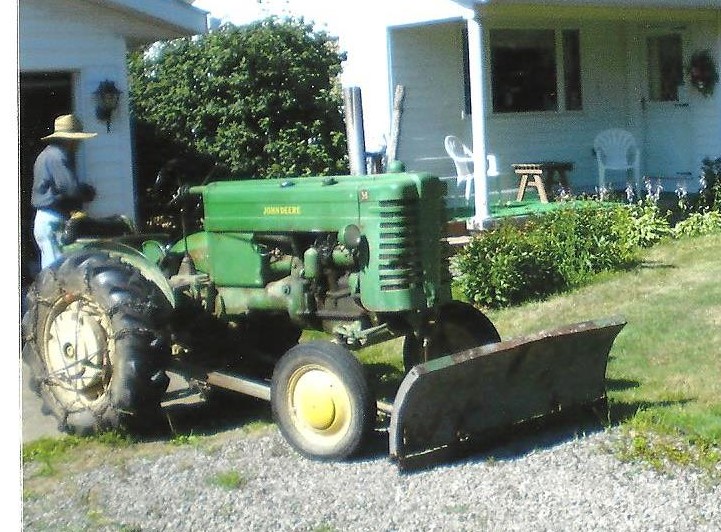 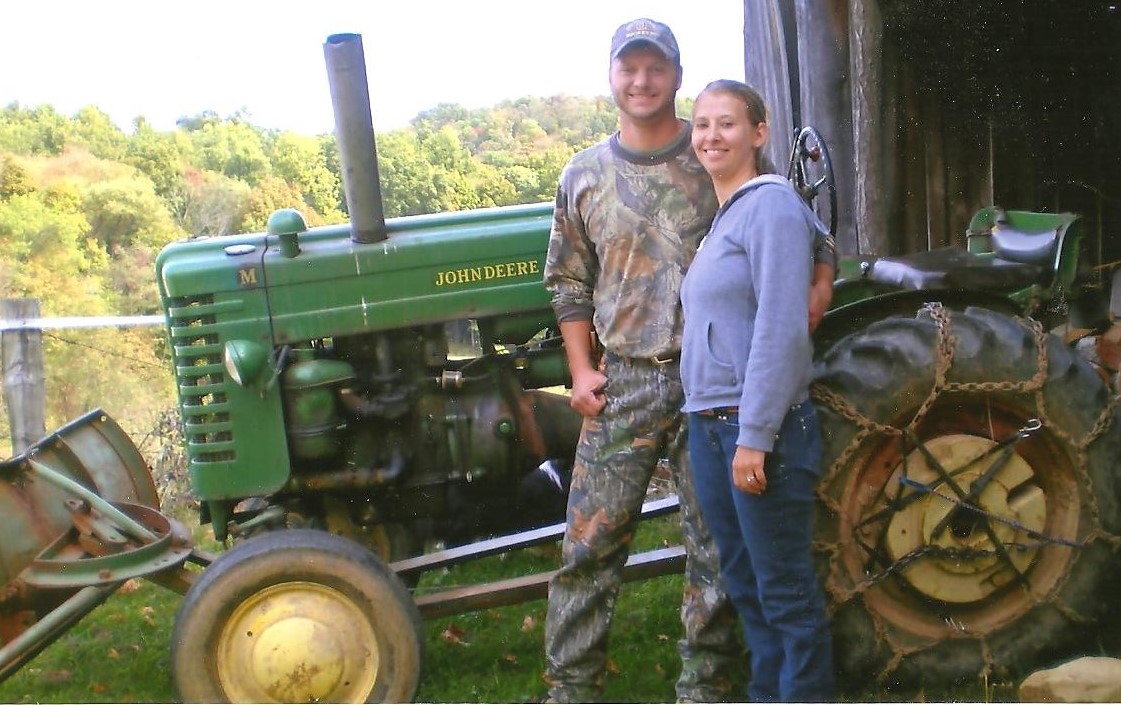 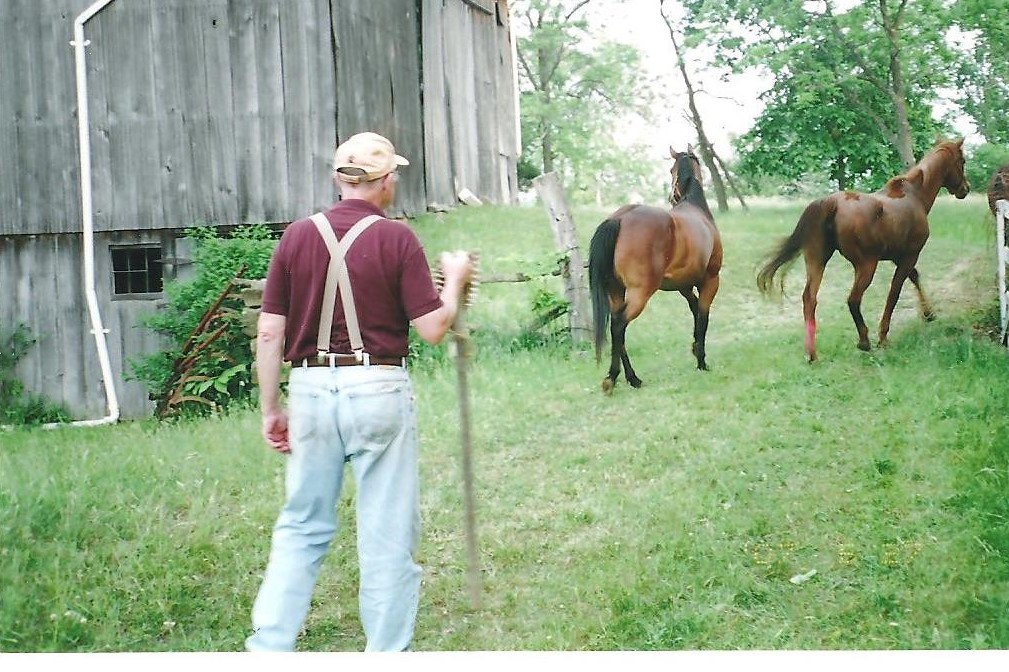 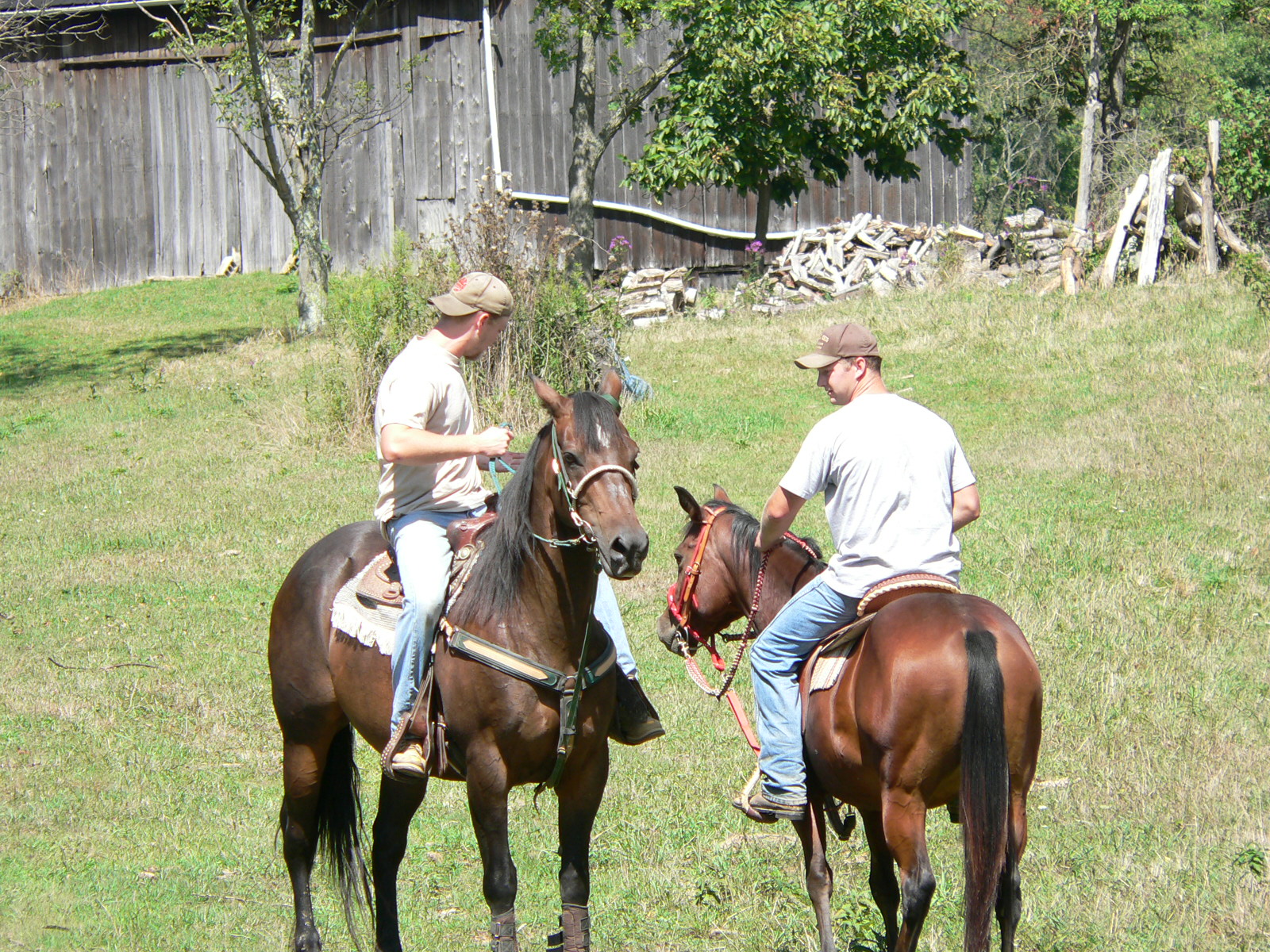 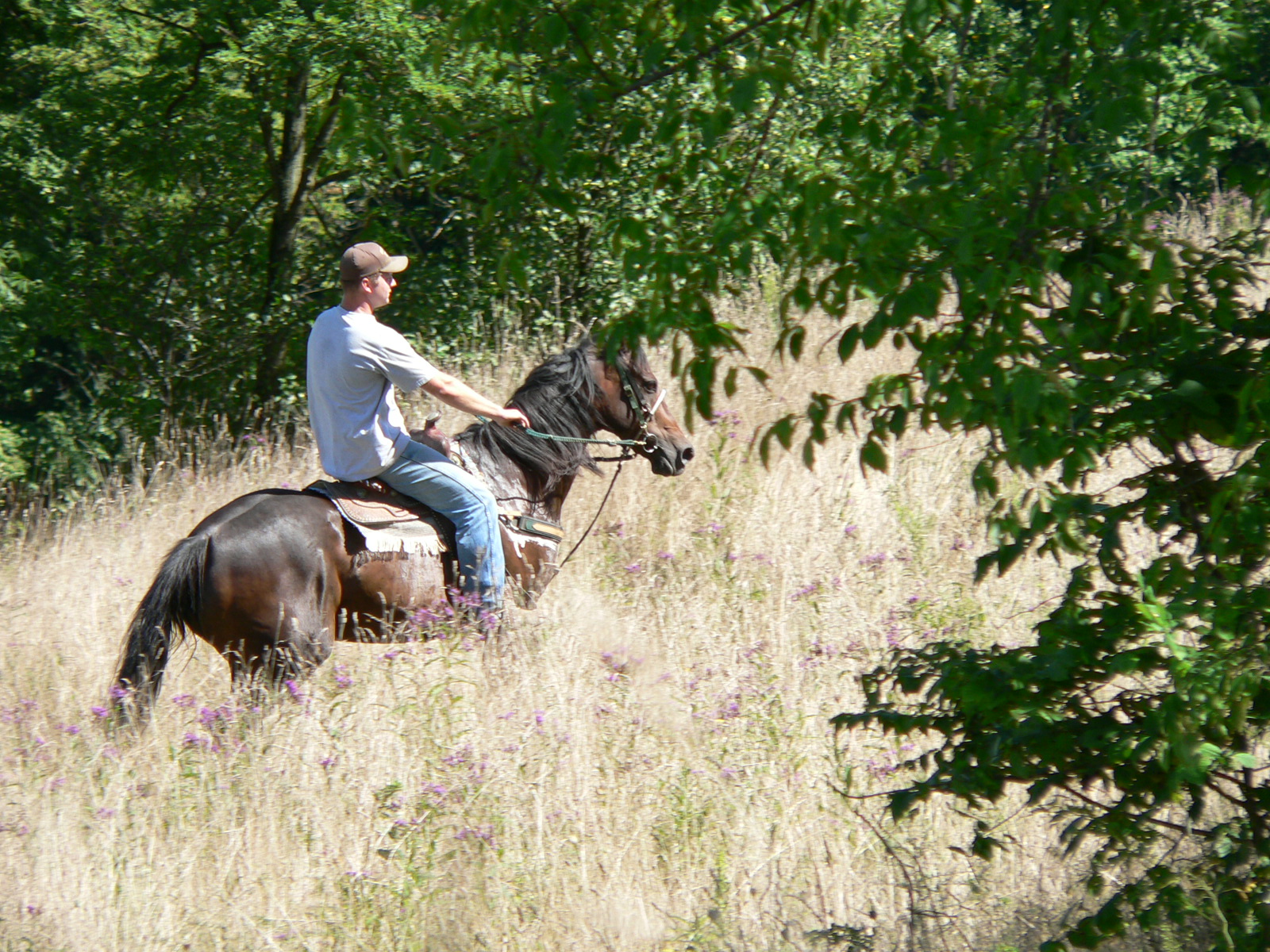 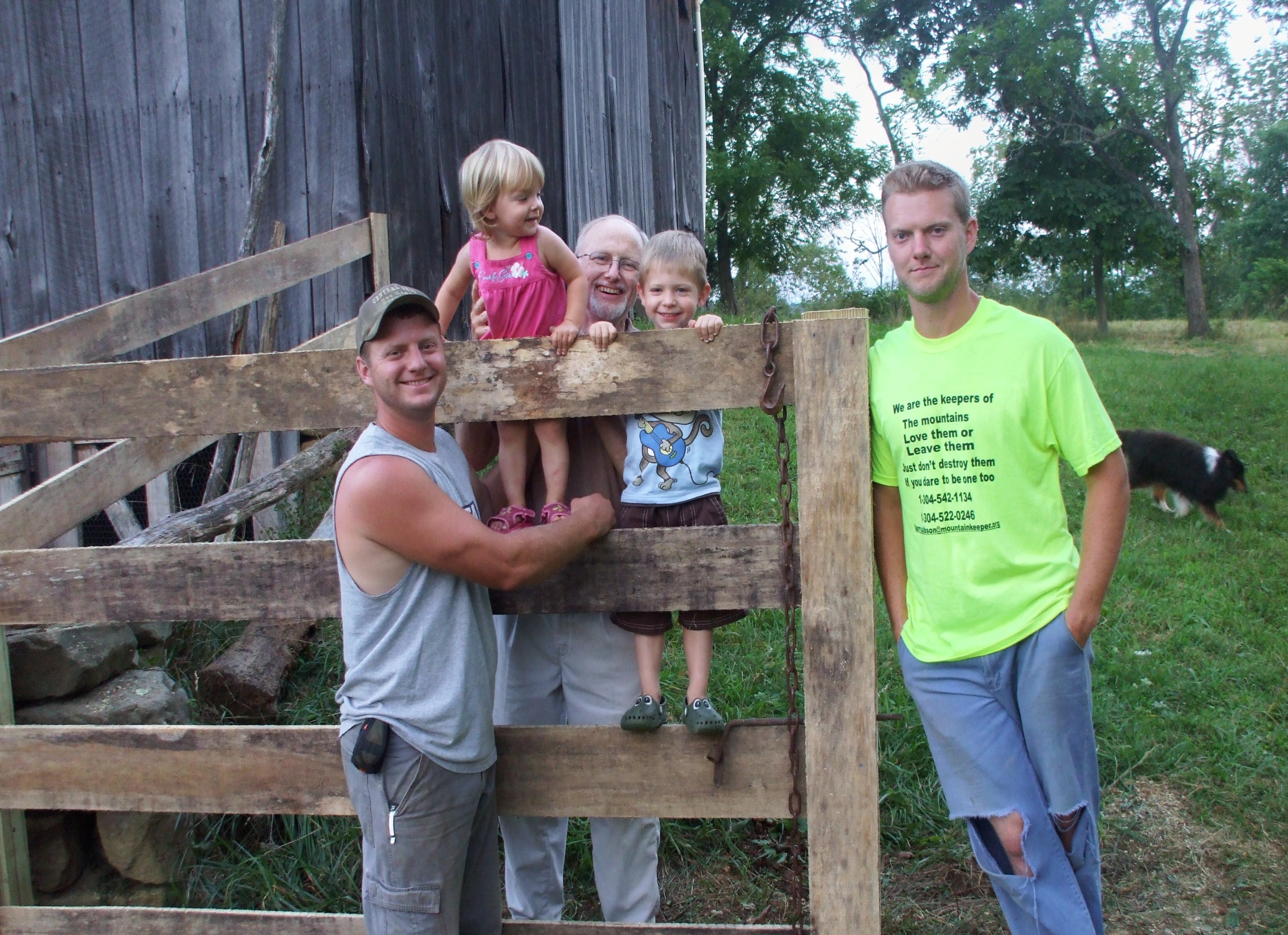 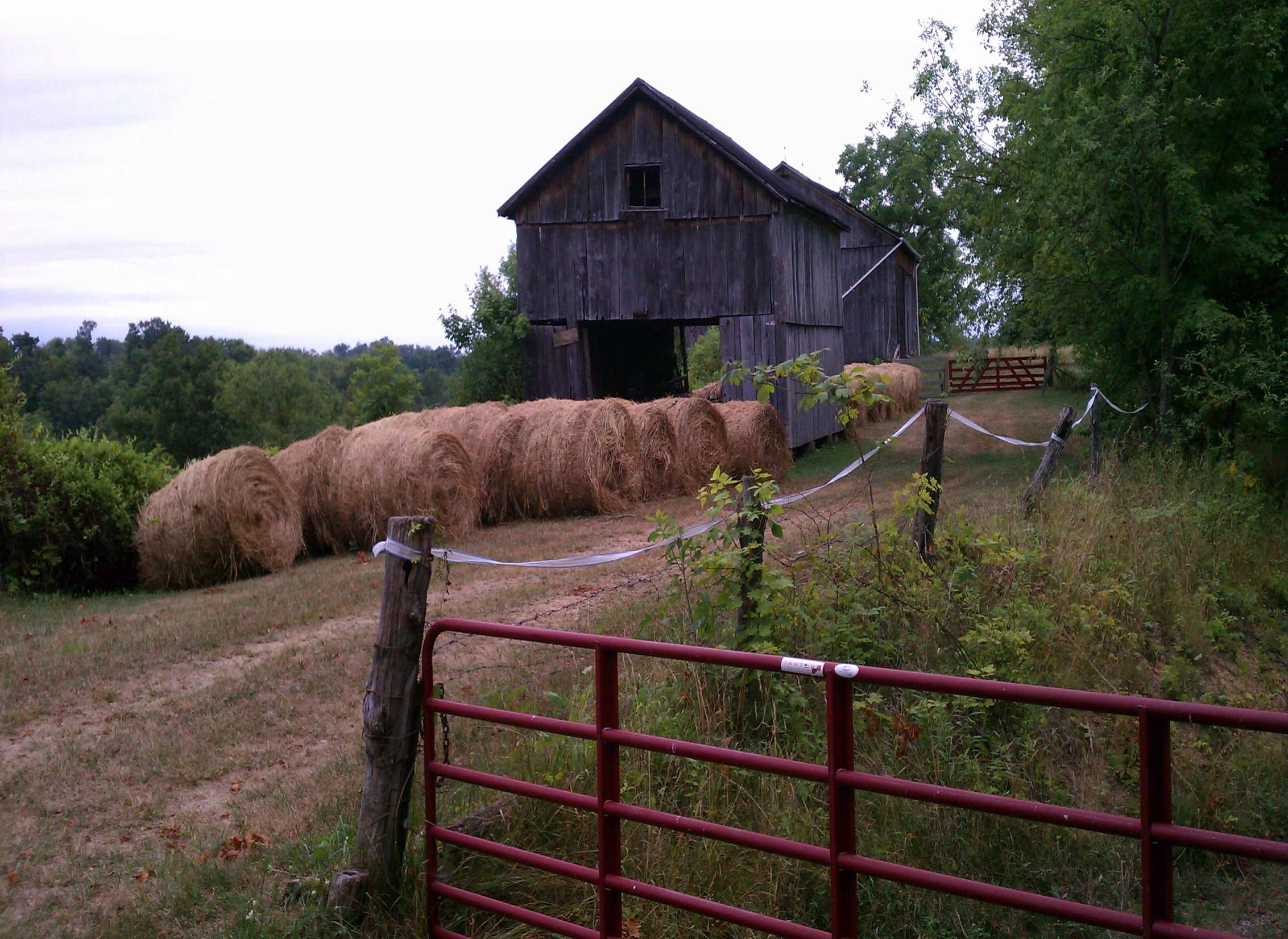 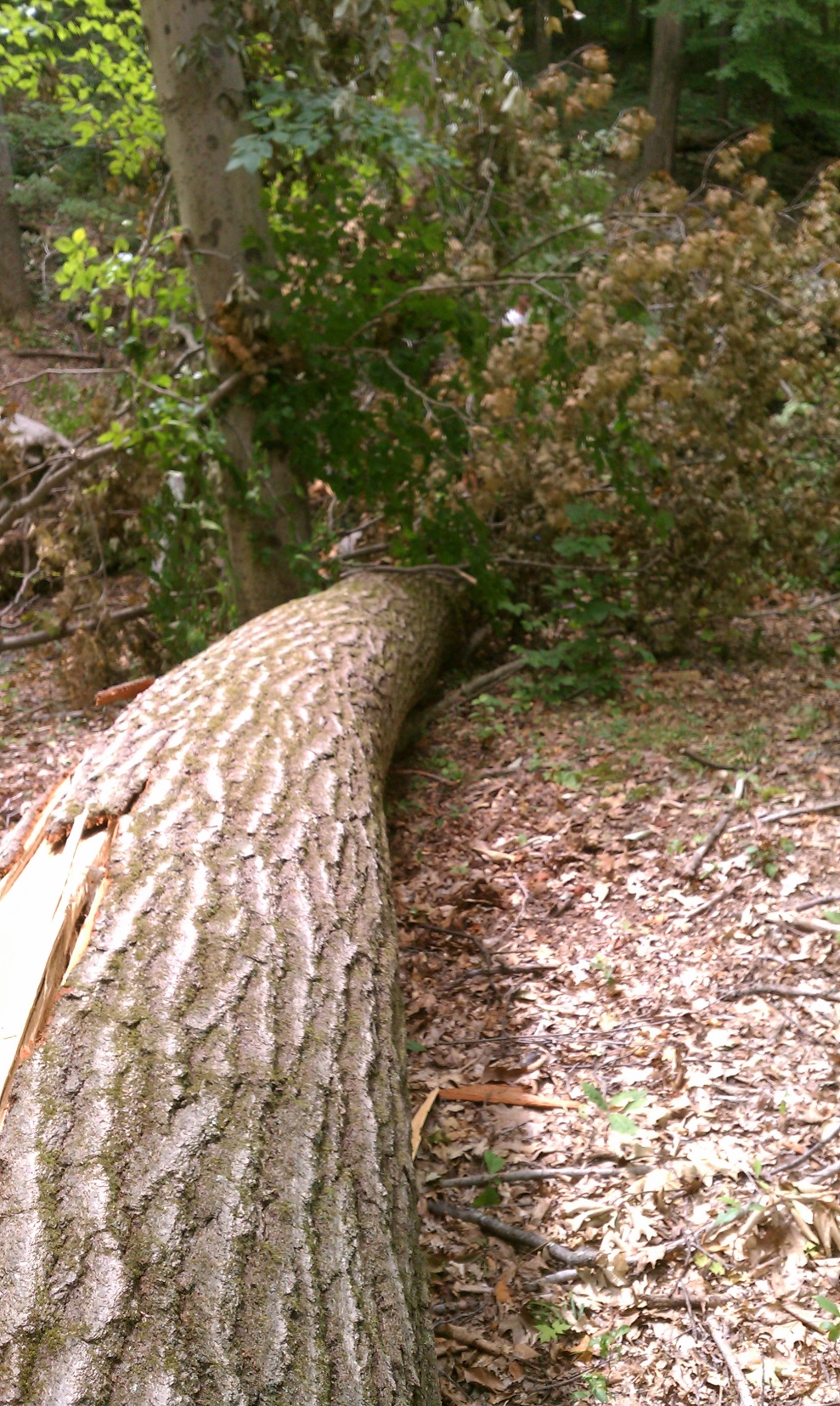 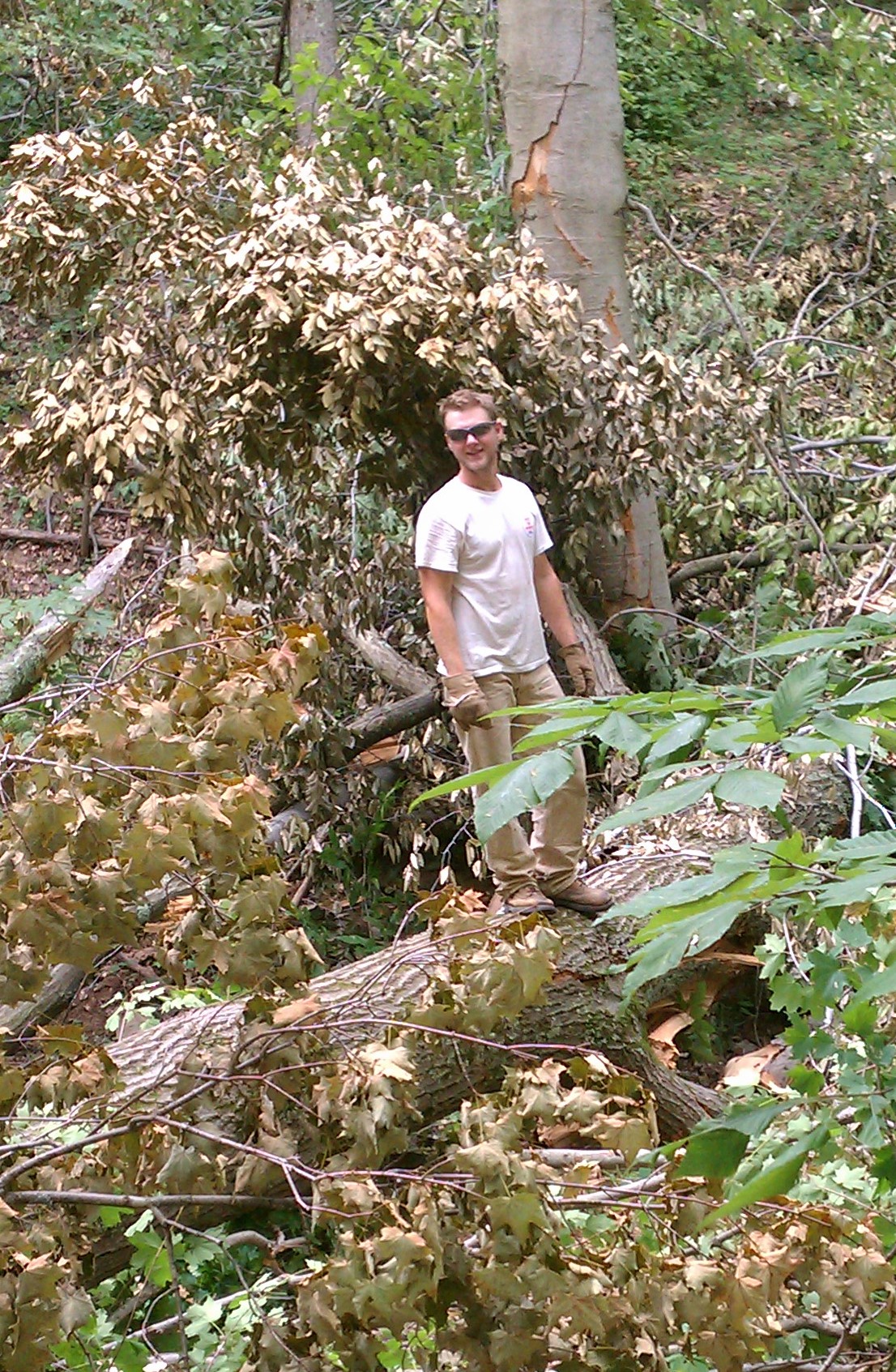 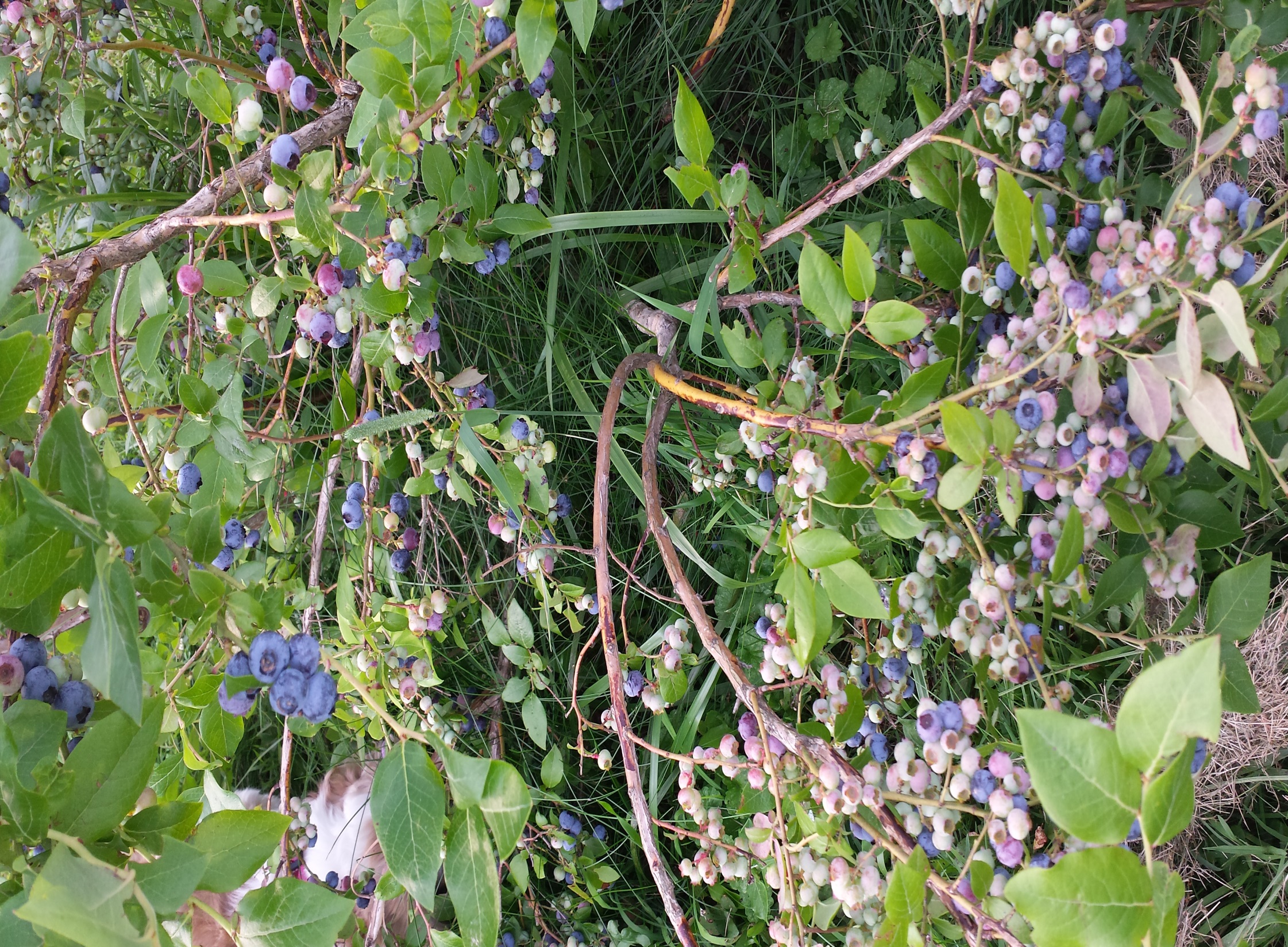 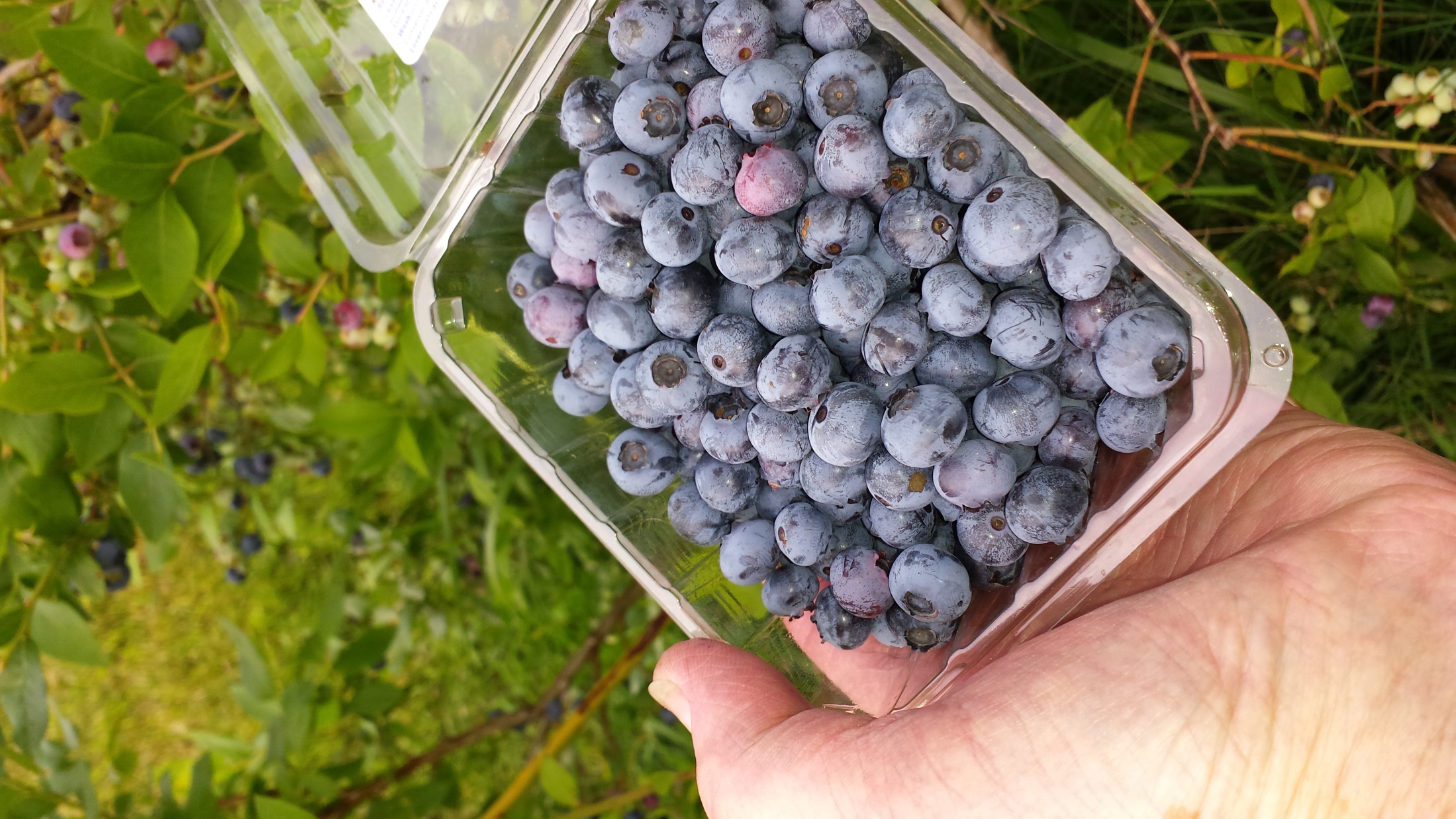 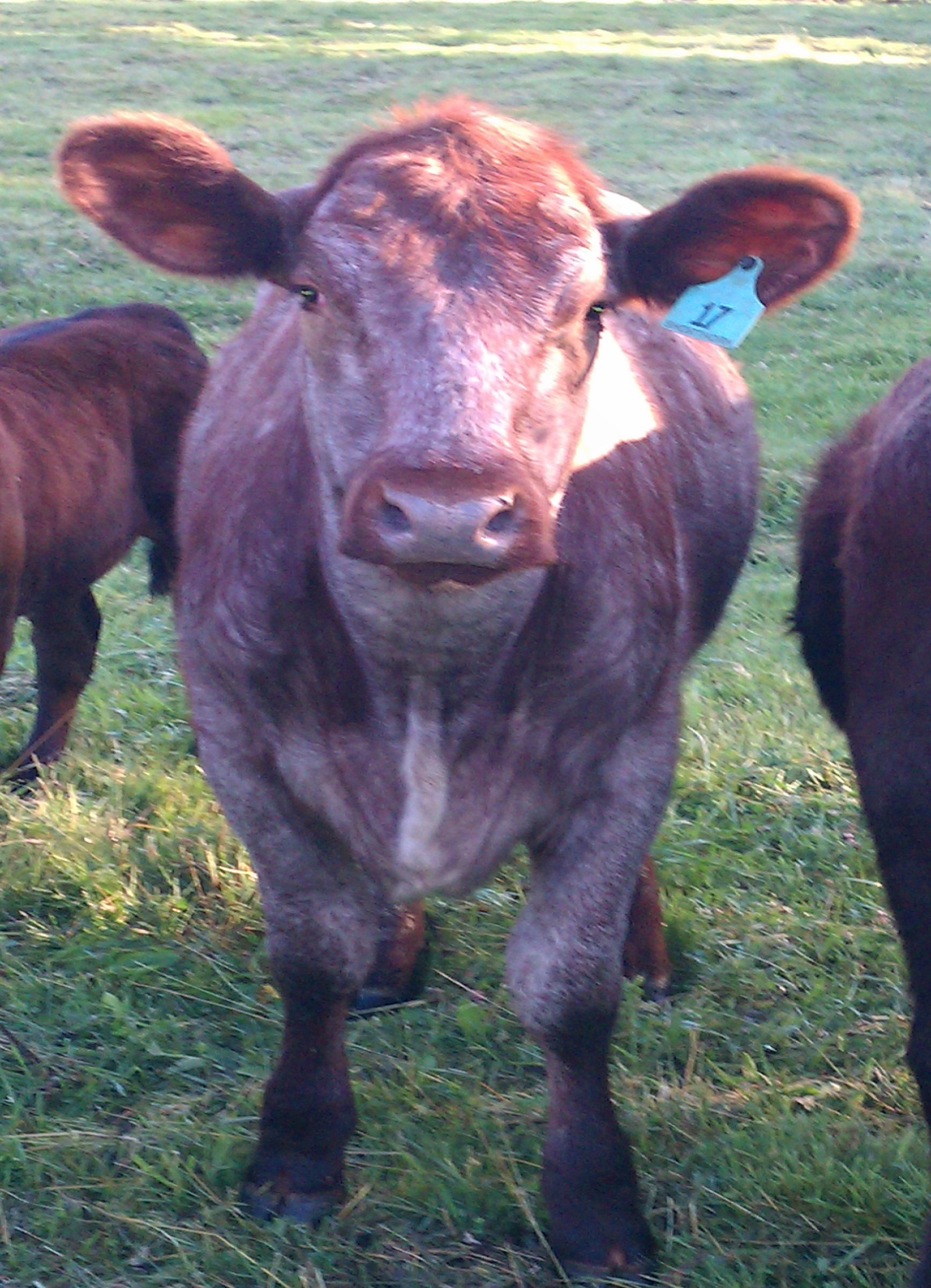 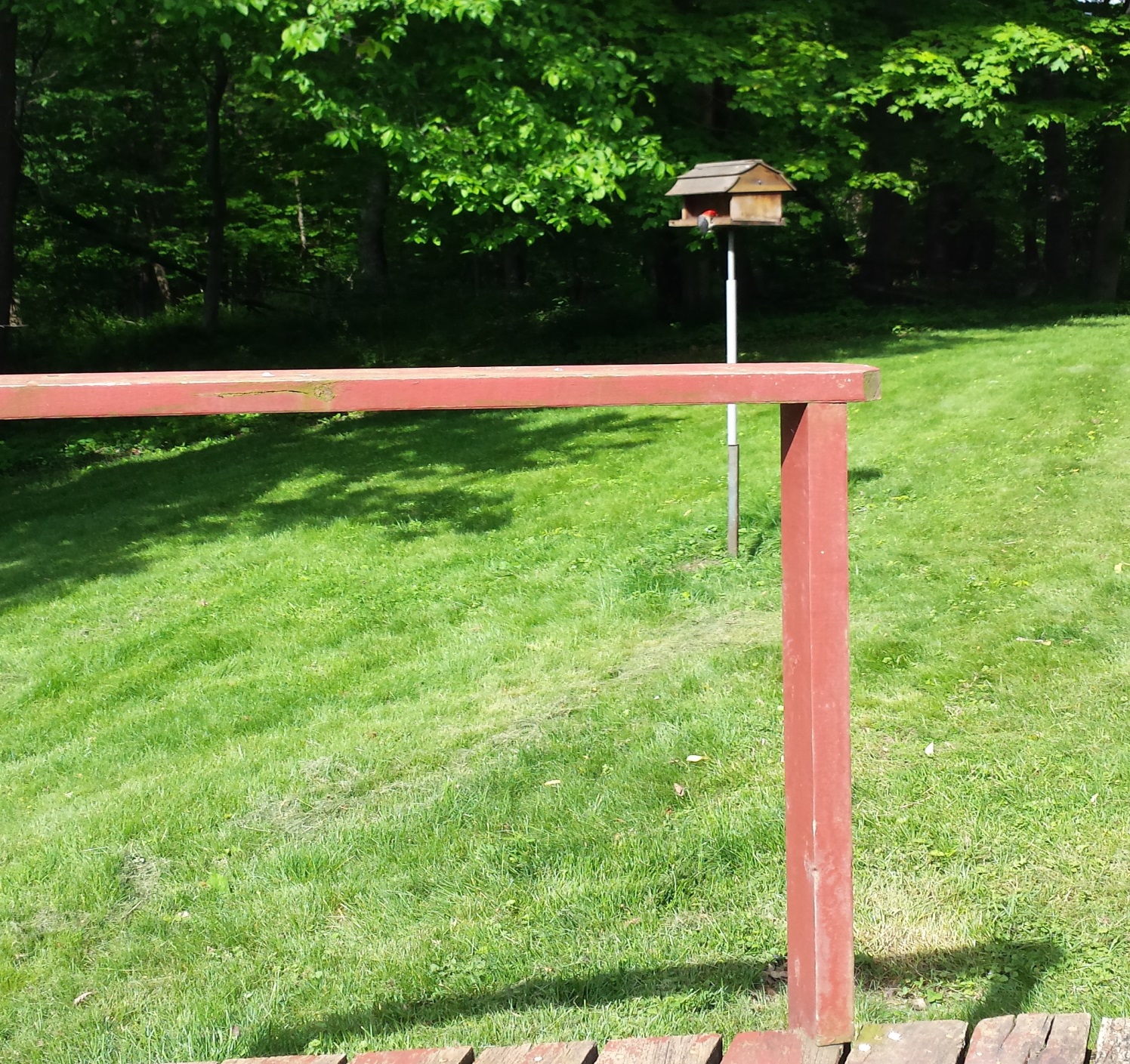 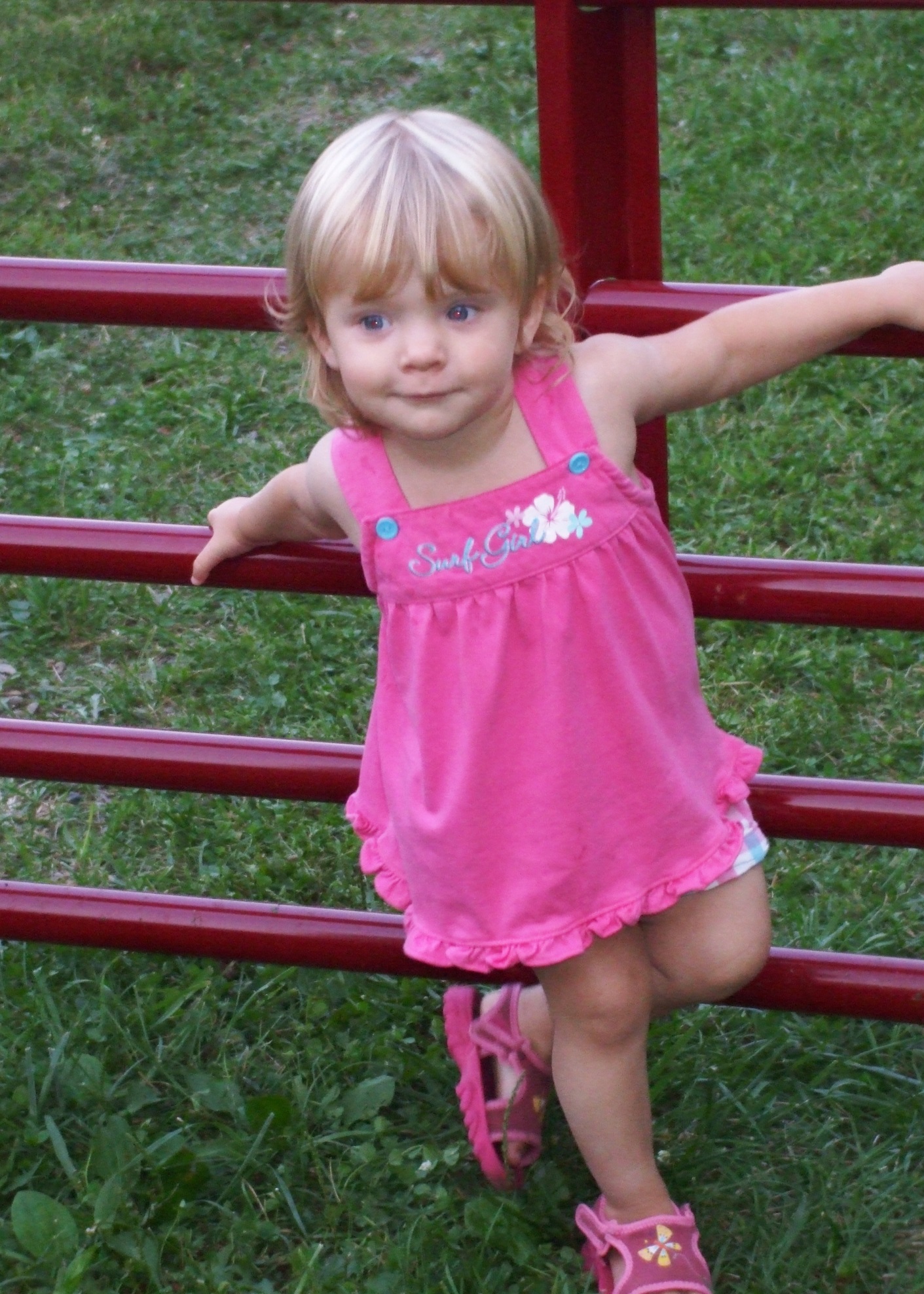 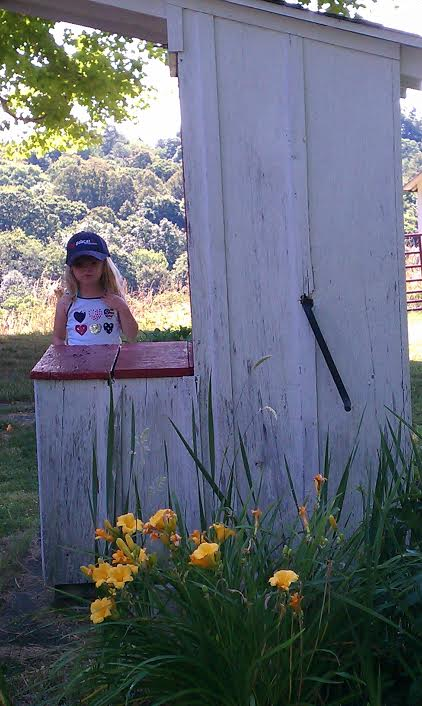 A              S           H    E    R S ’S

WE L  L
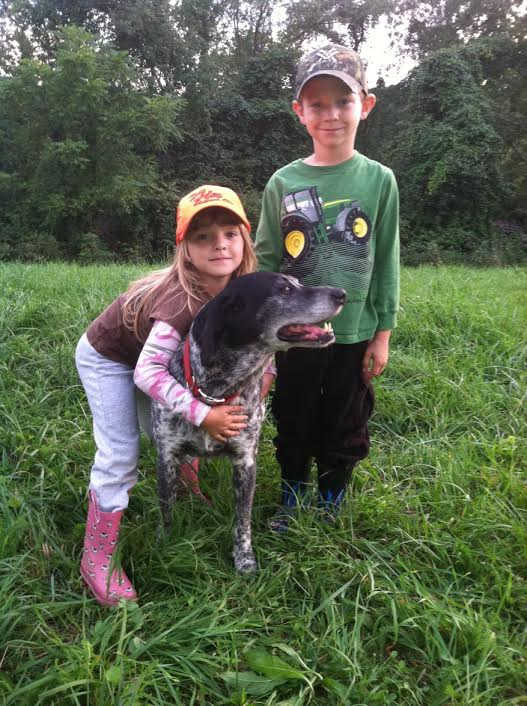 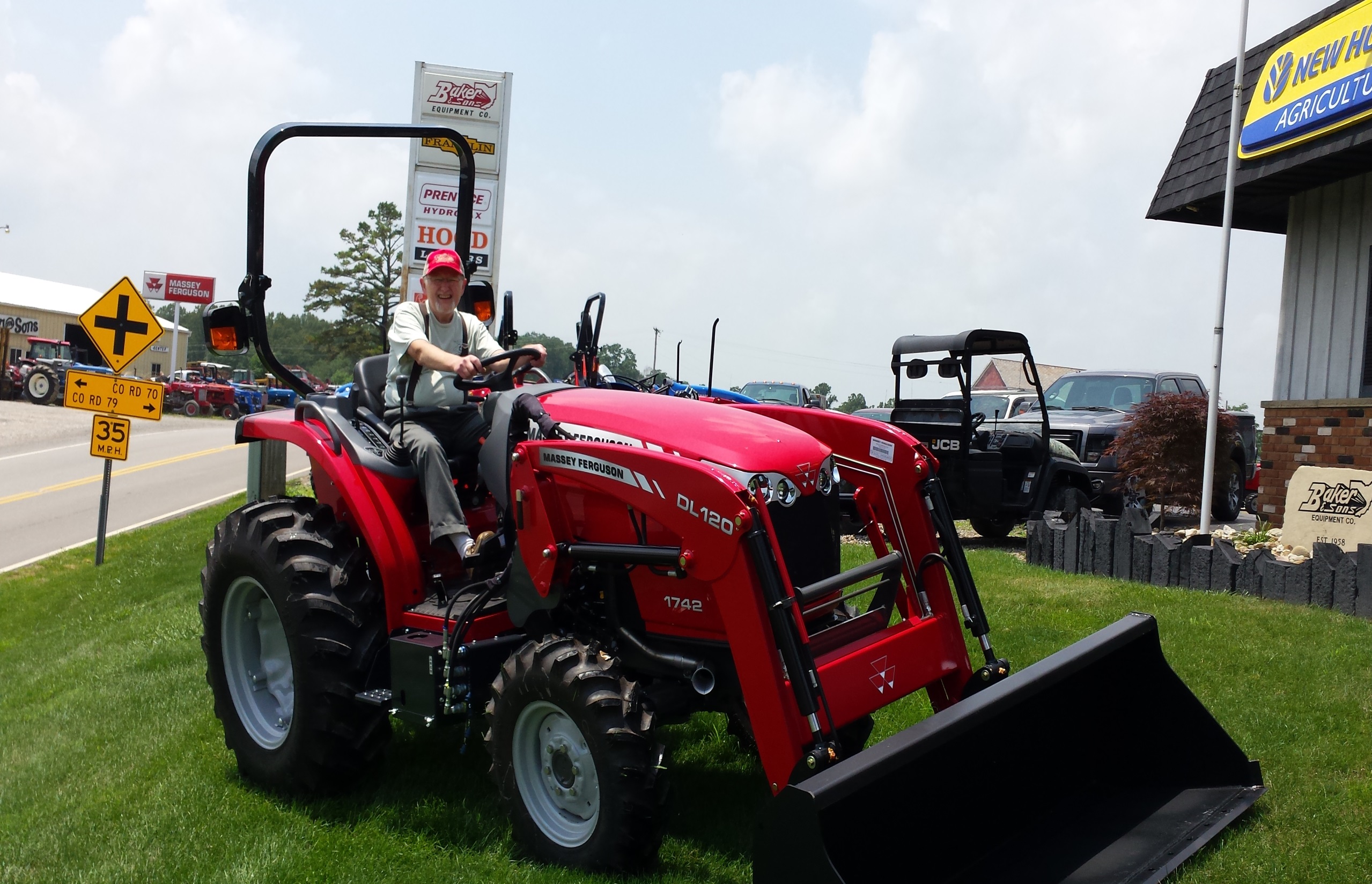 We Love the Farm
OUR BEAR MAY
            GREET YOU.
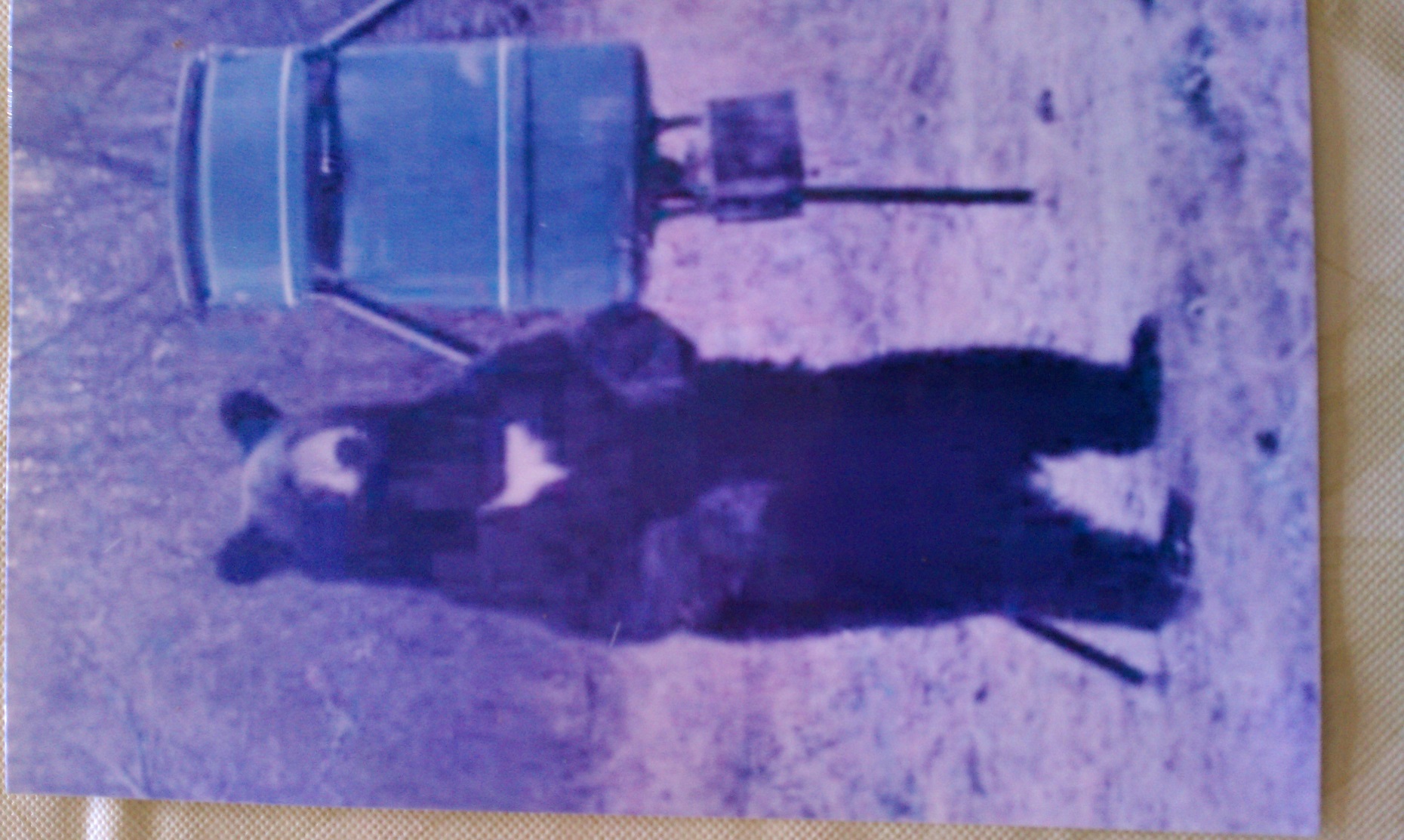